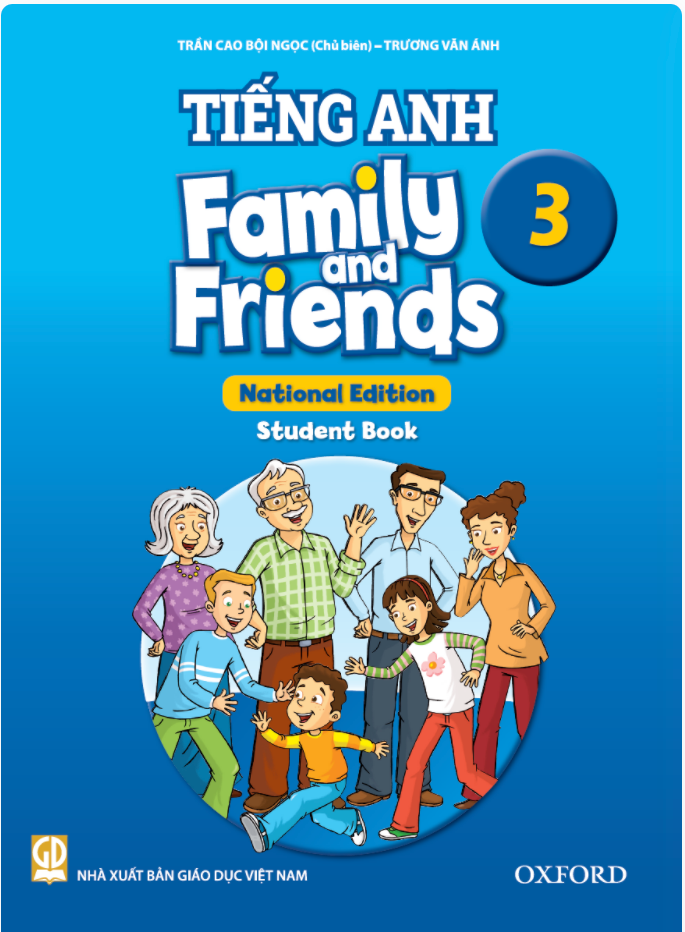 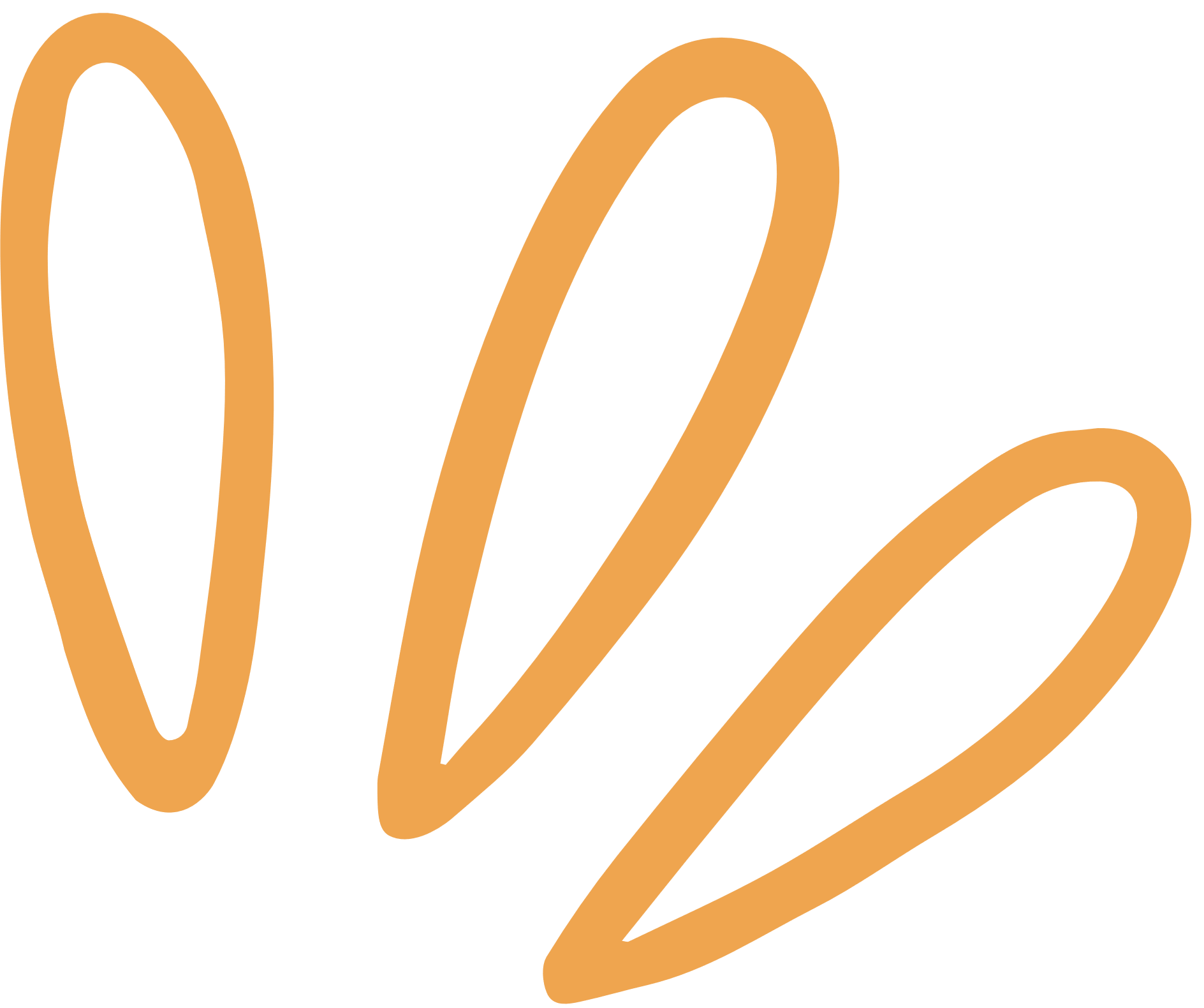 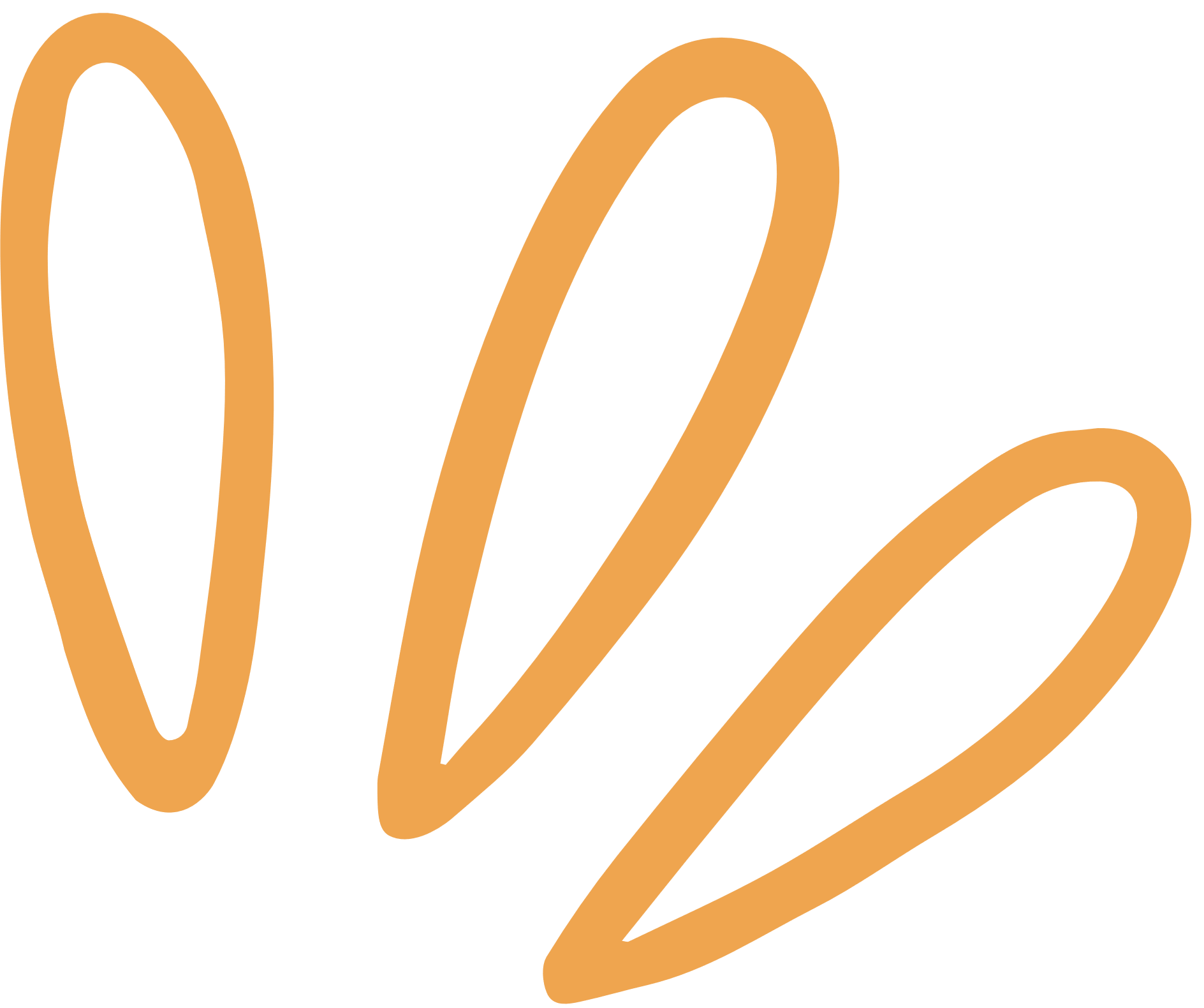 Unit 11
There’s a doll on the rug.
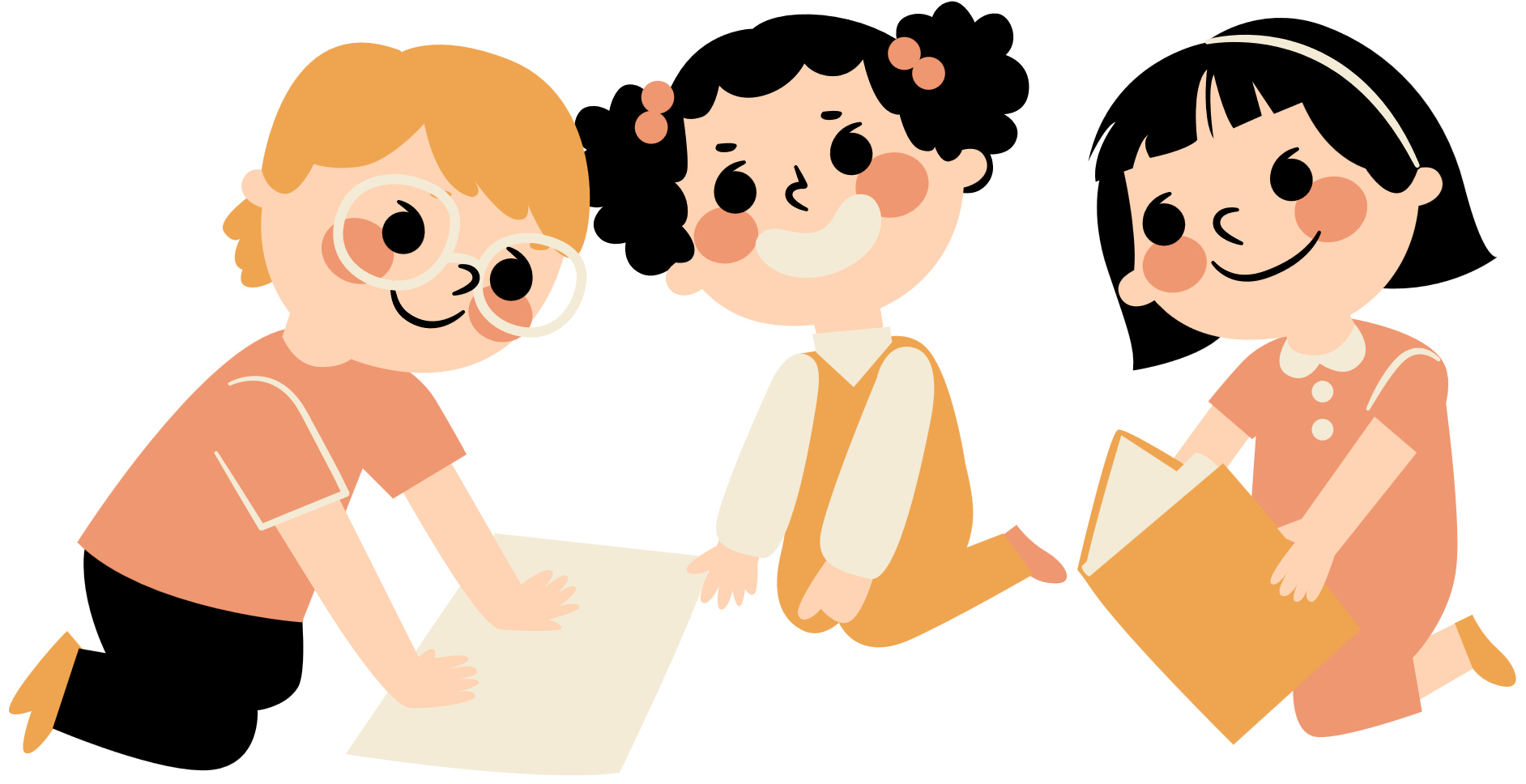 Lesson 2
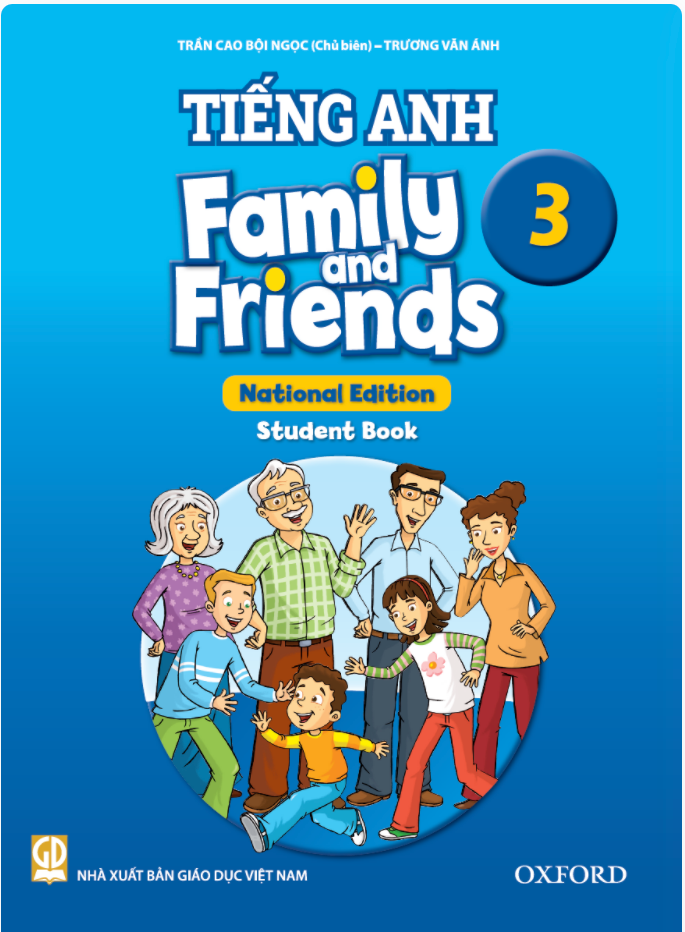 Hello song
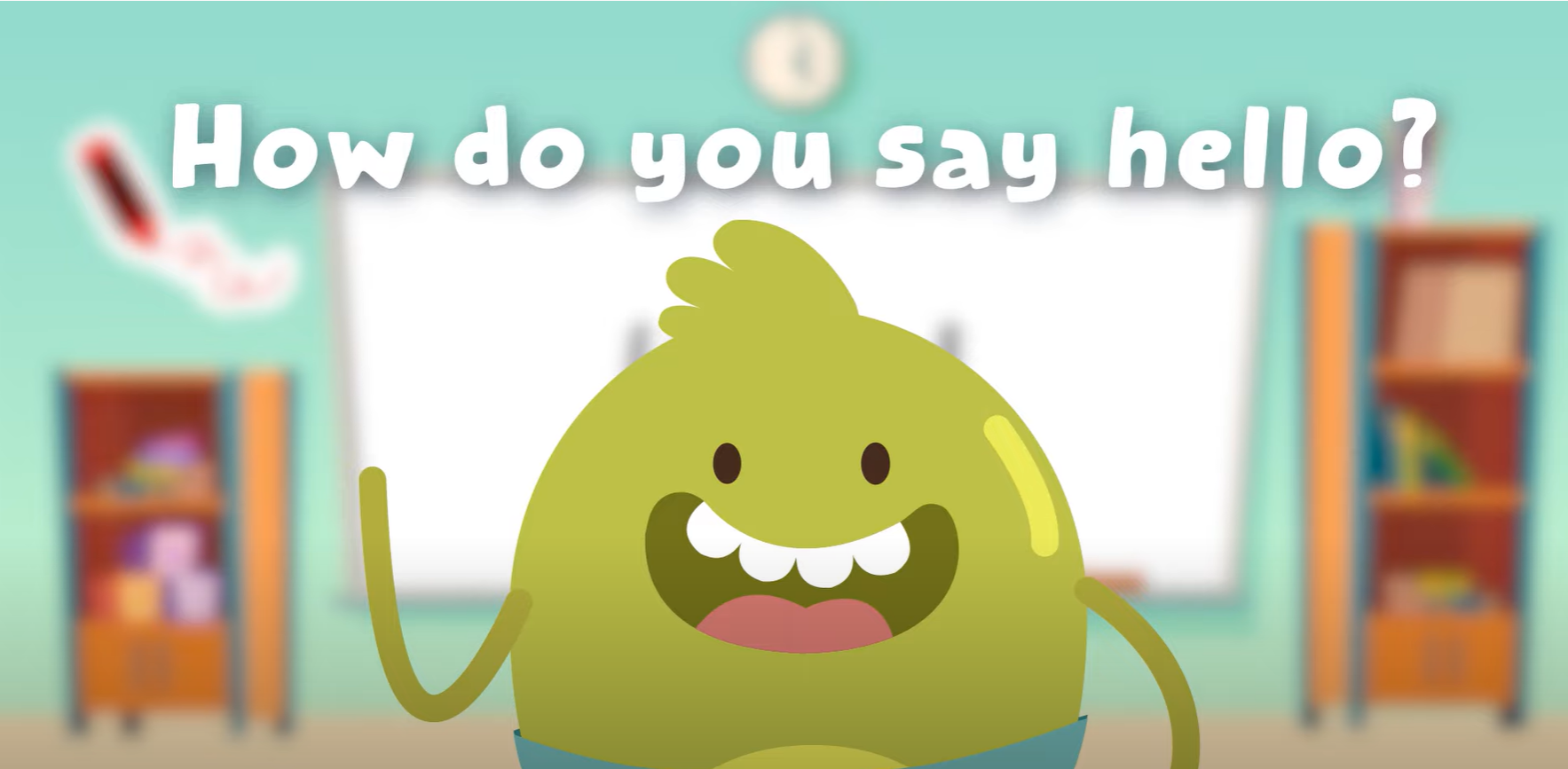 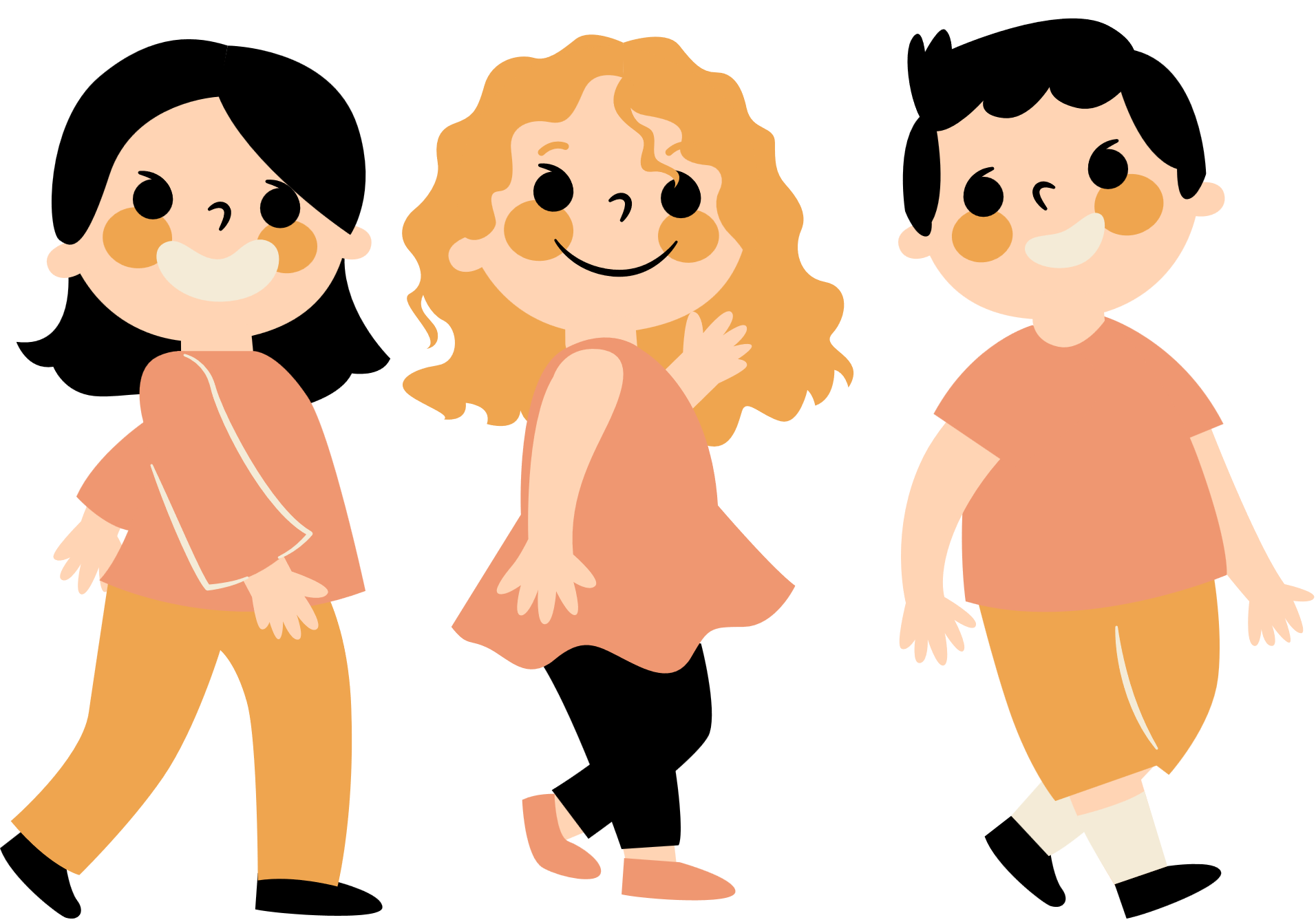 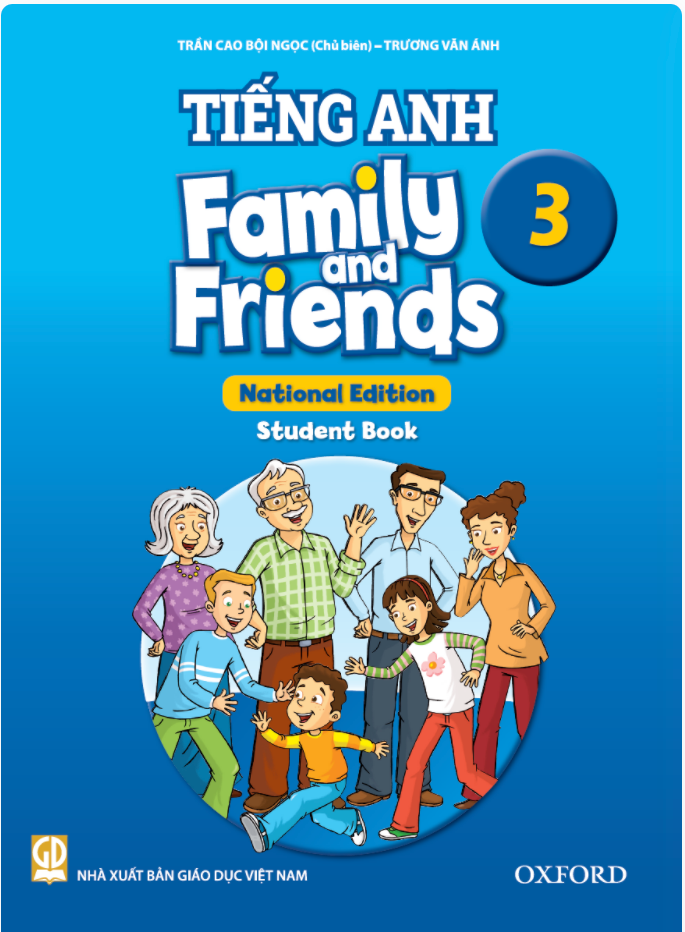 Give me Five
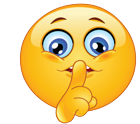 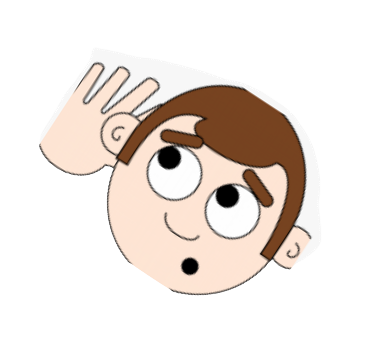 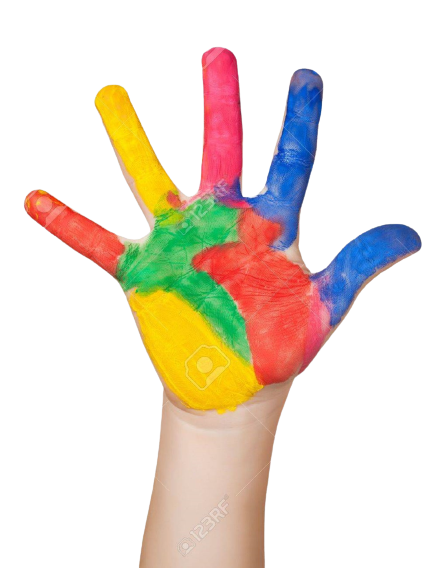 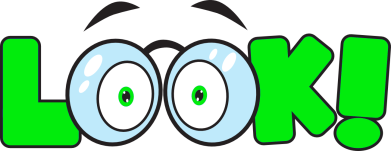 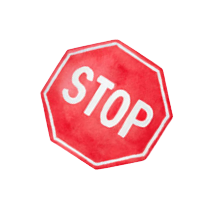 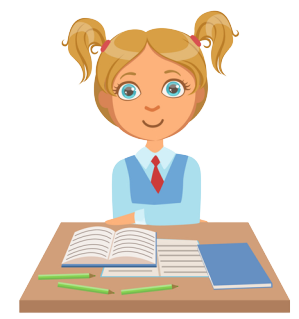 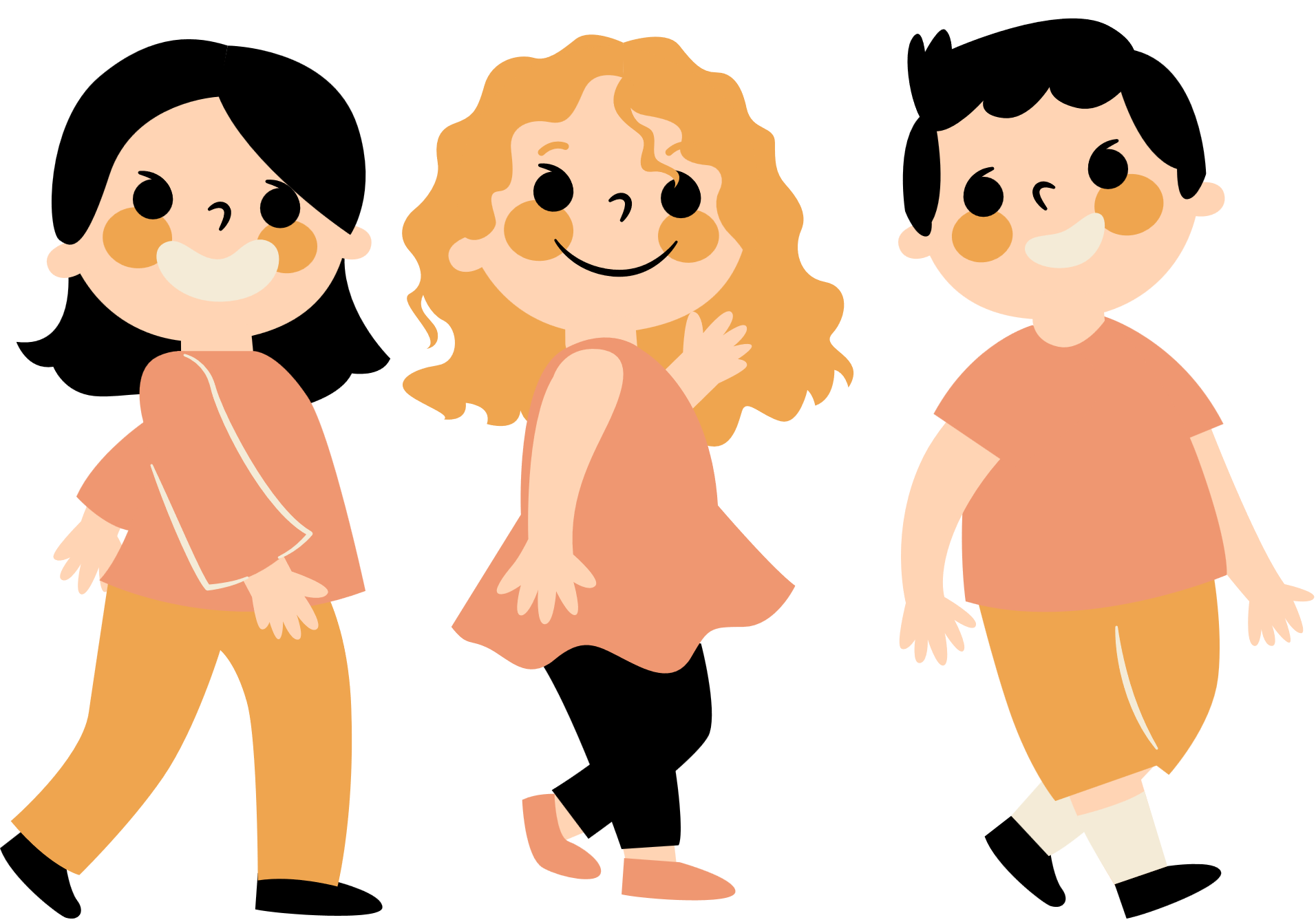 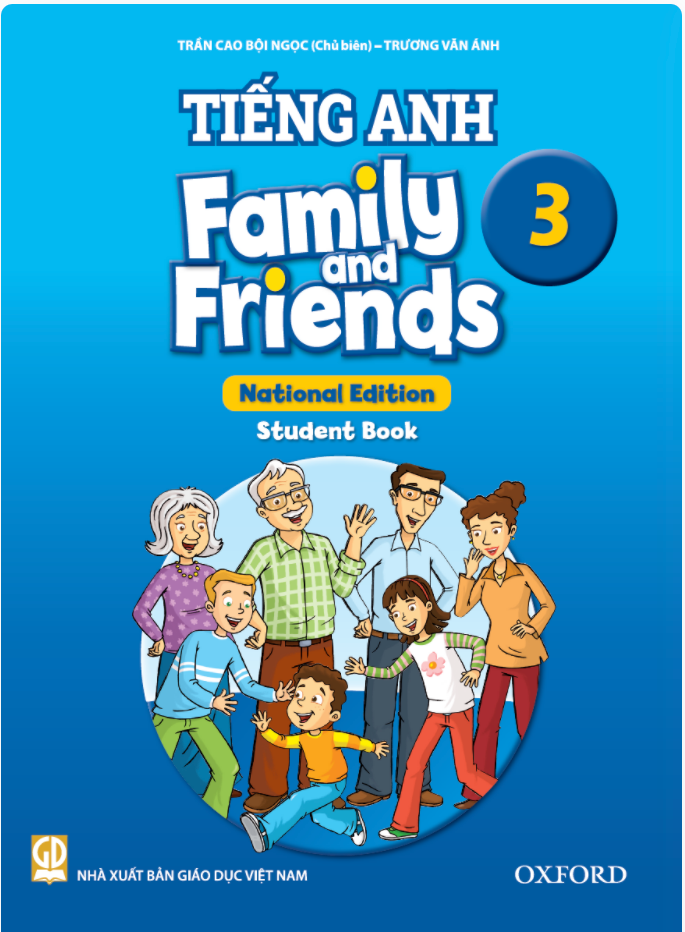 Remember
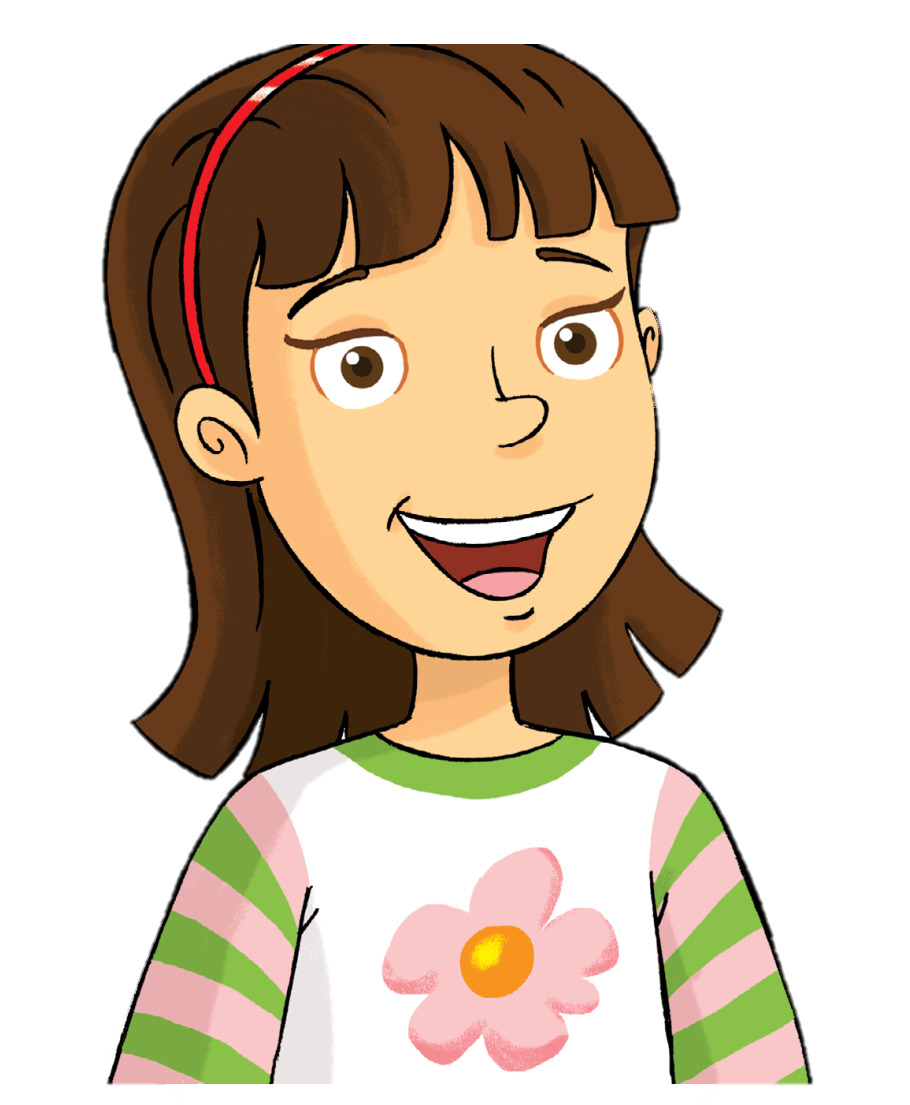 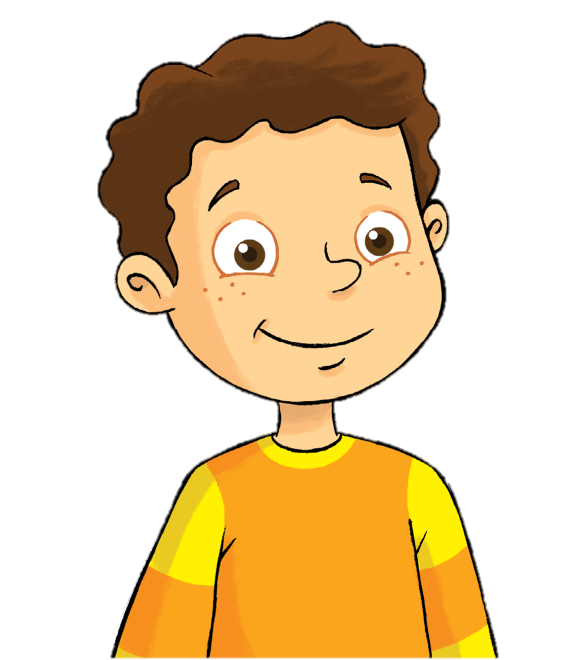 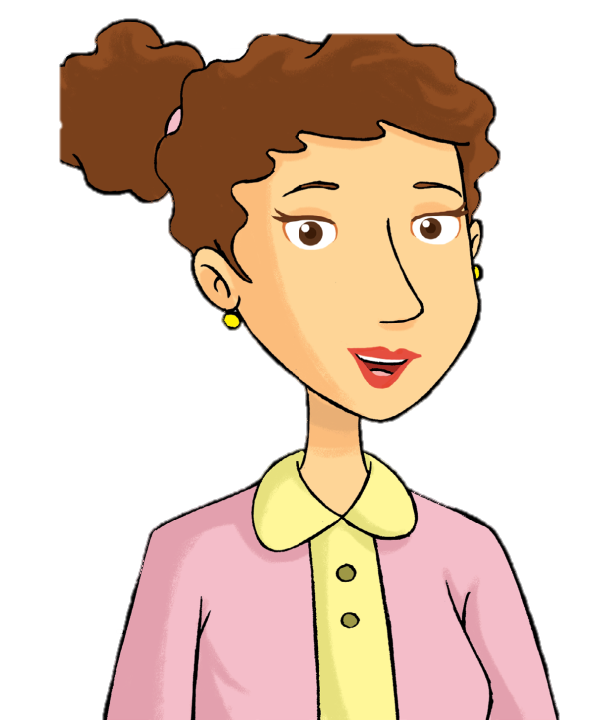 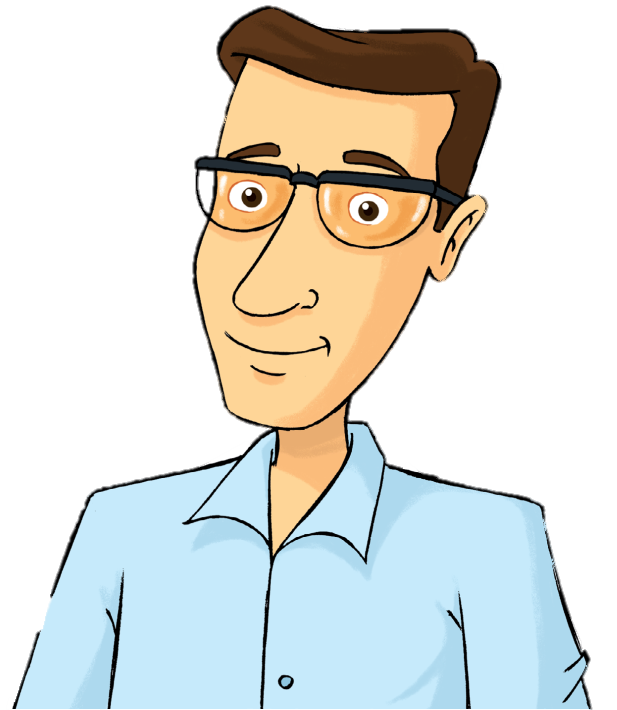 Billy
Rosy
mom
dad
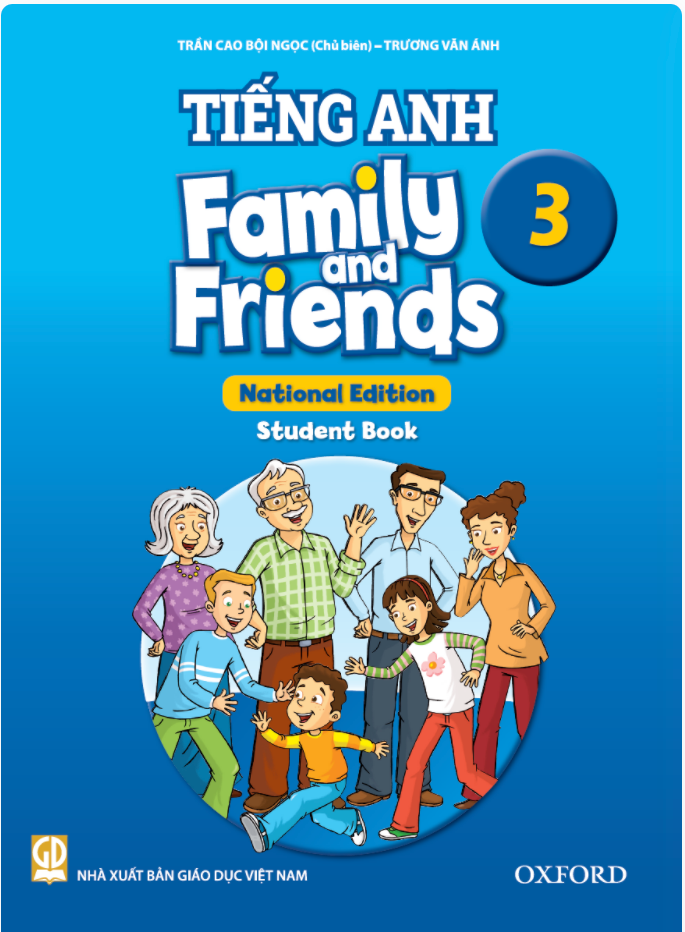 Watch and Say
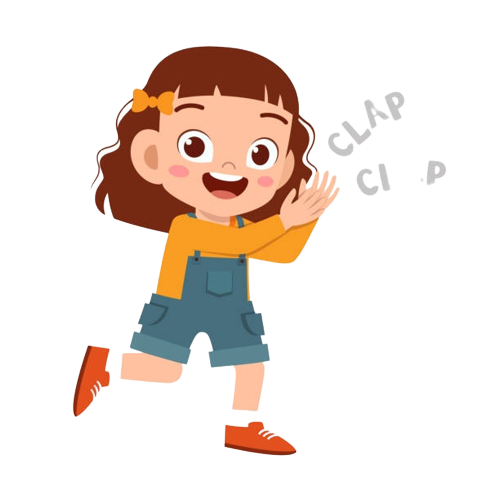 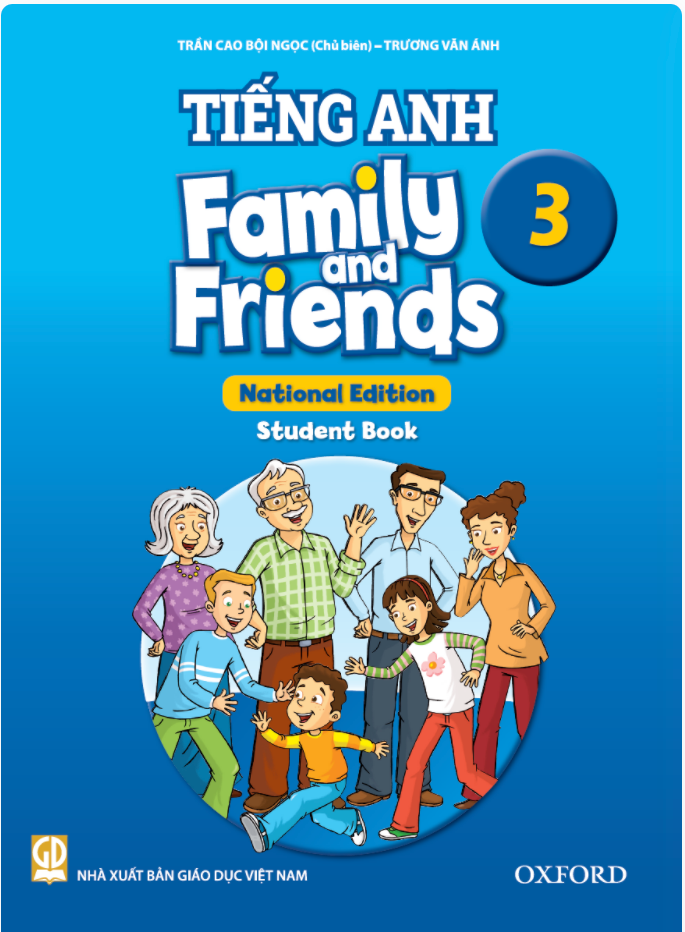 Good job!
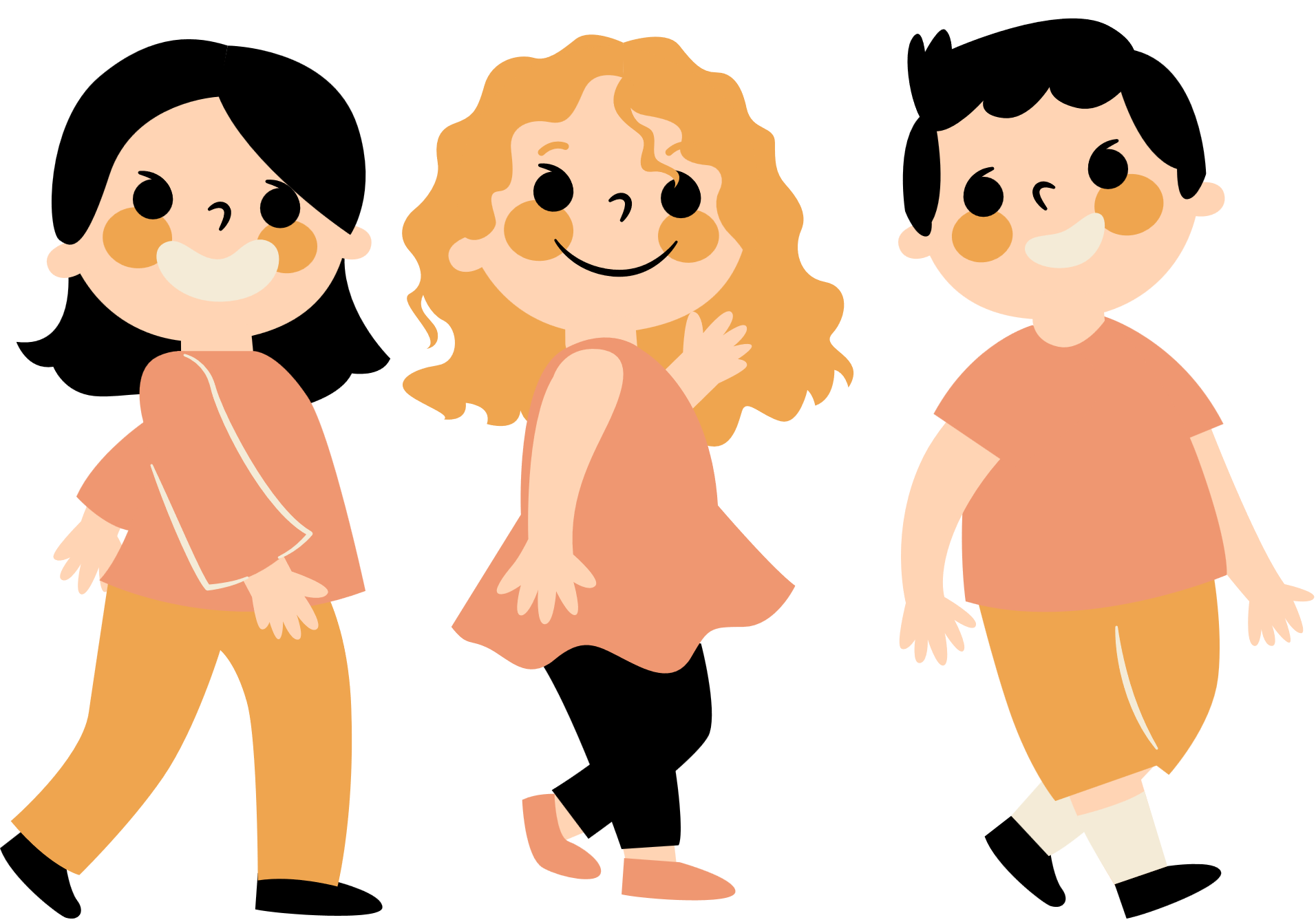 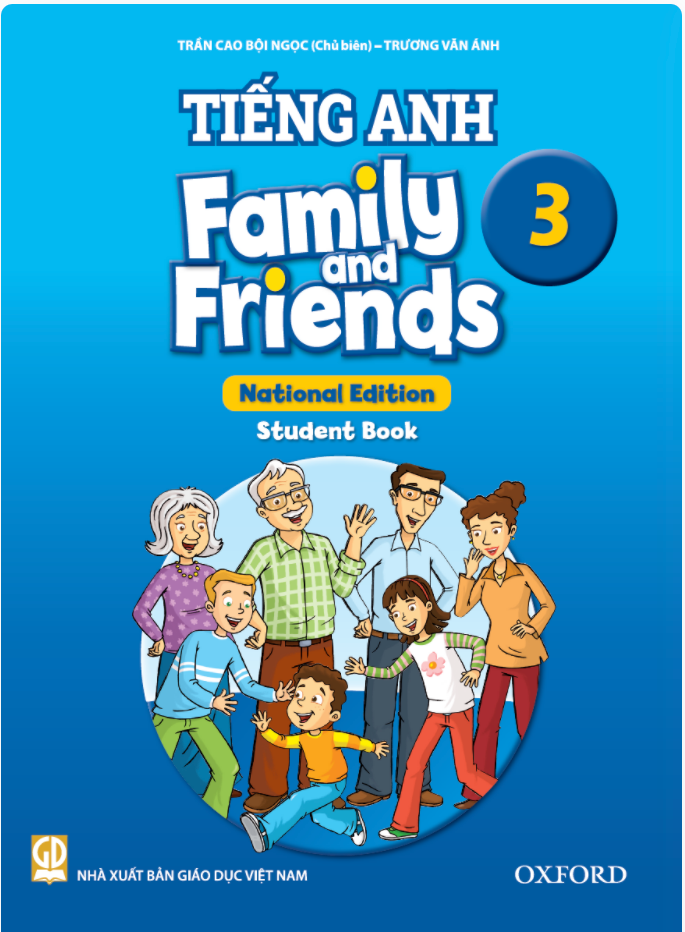 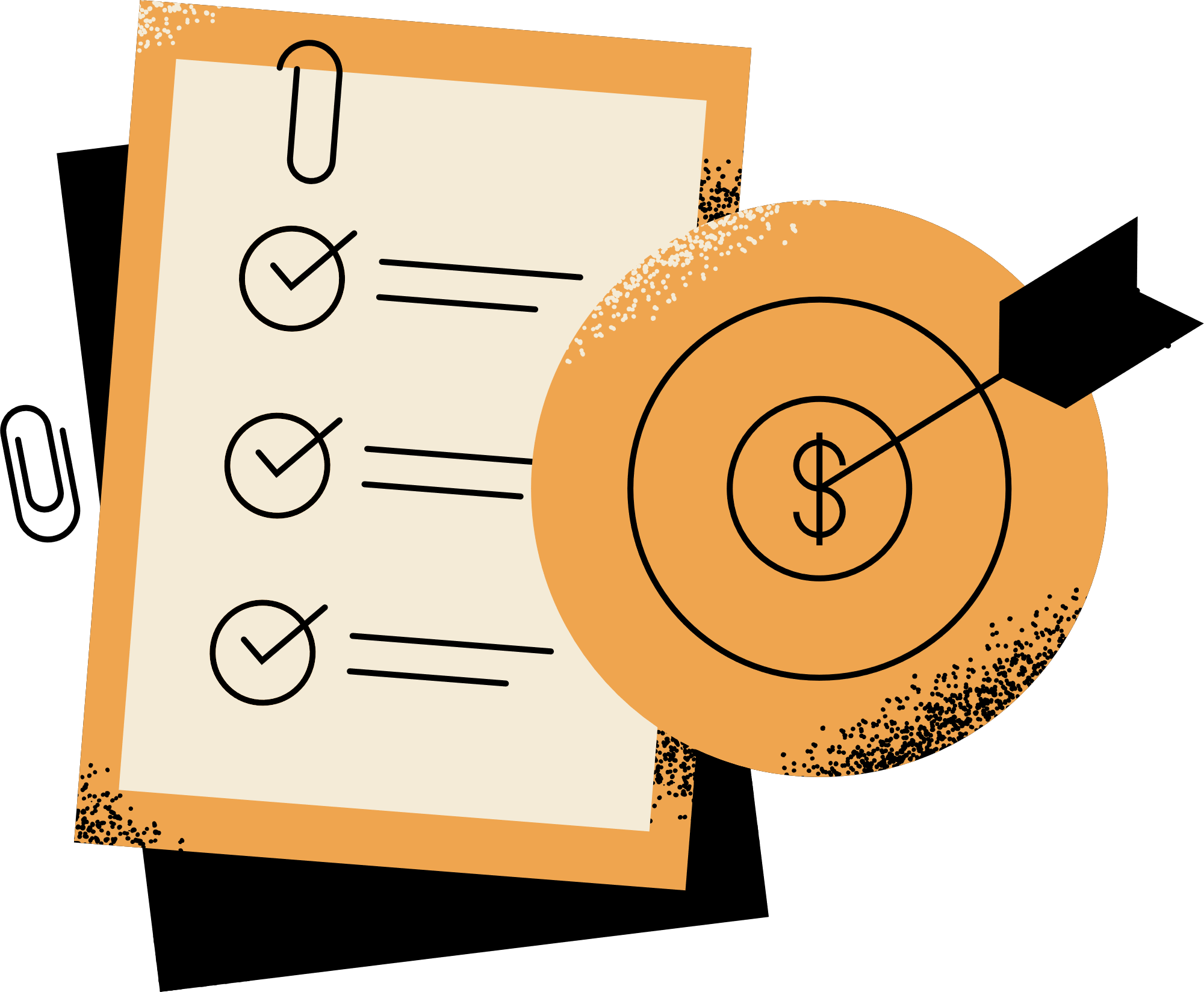 Listen 
and 
Chant
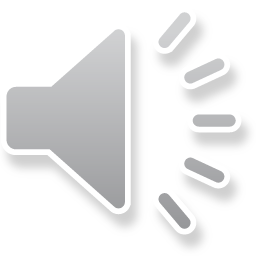 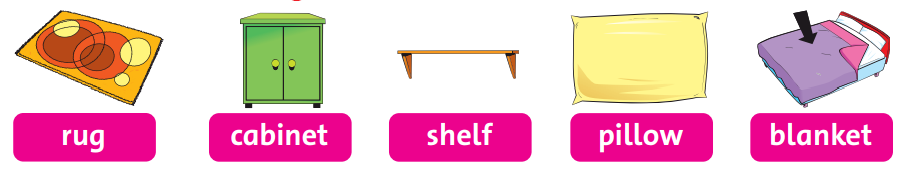 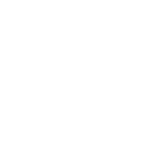 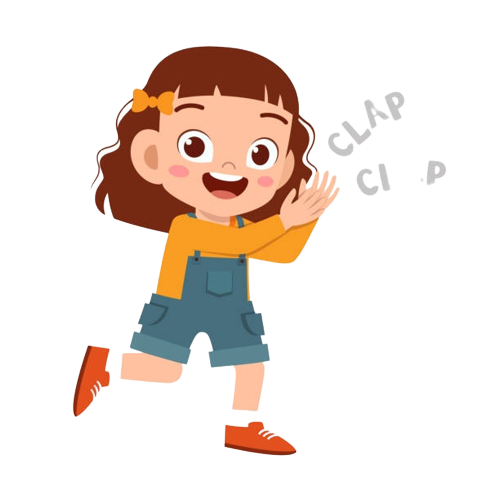 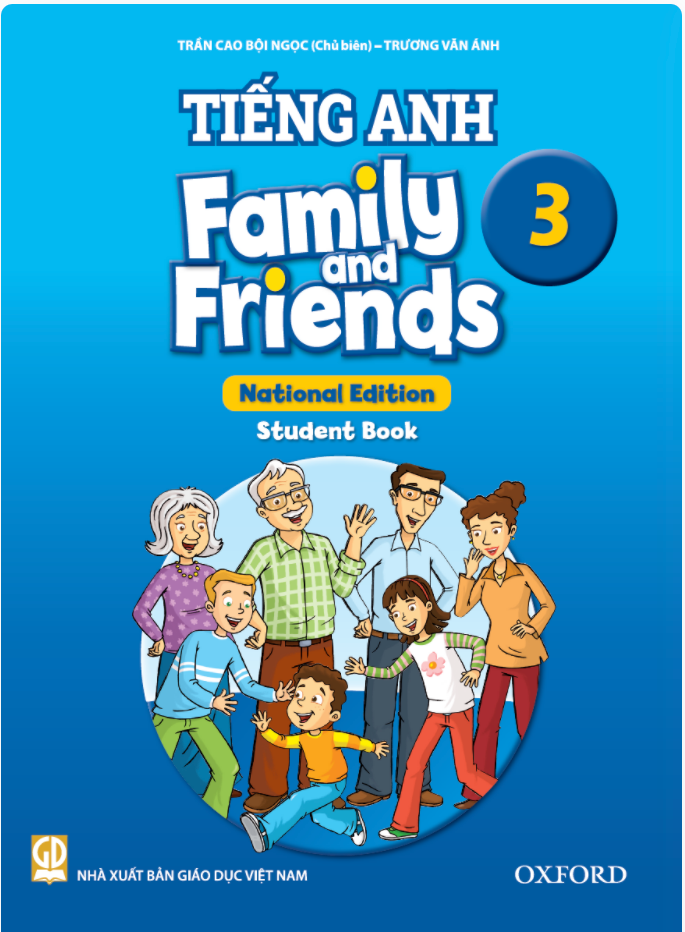 Good job!
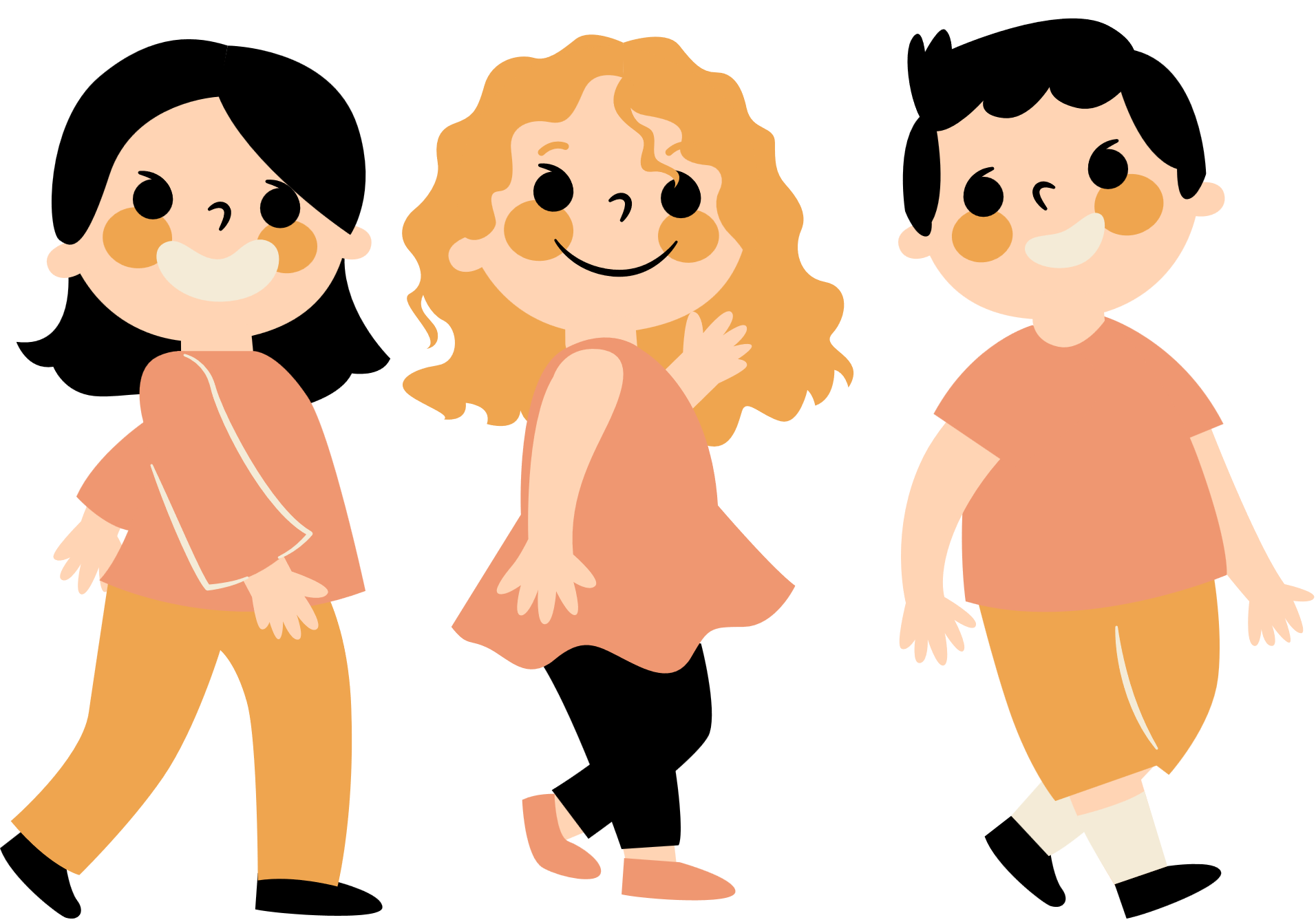 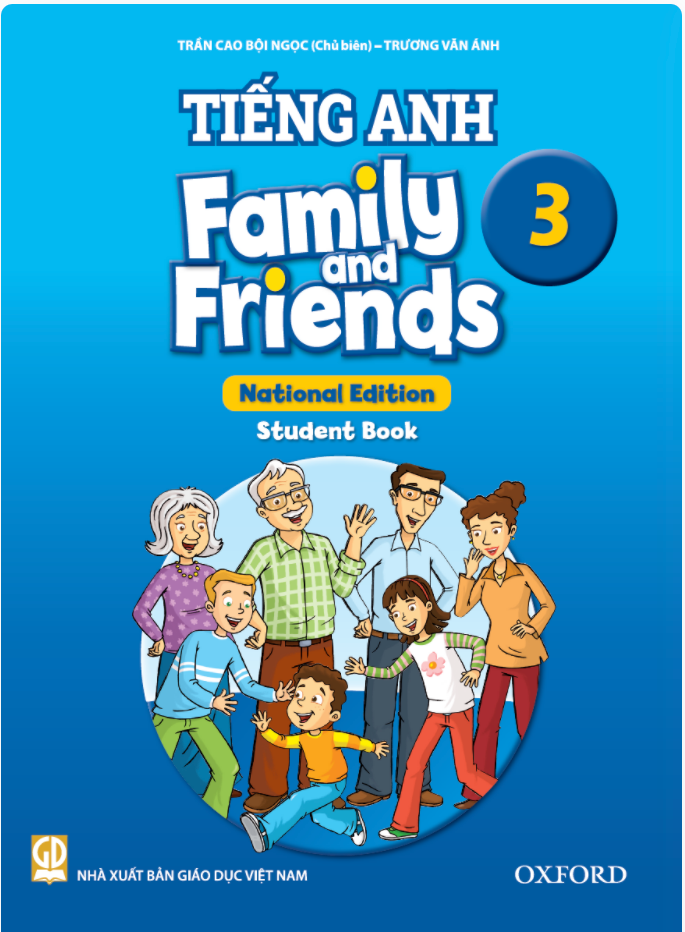 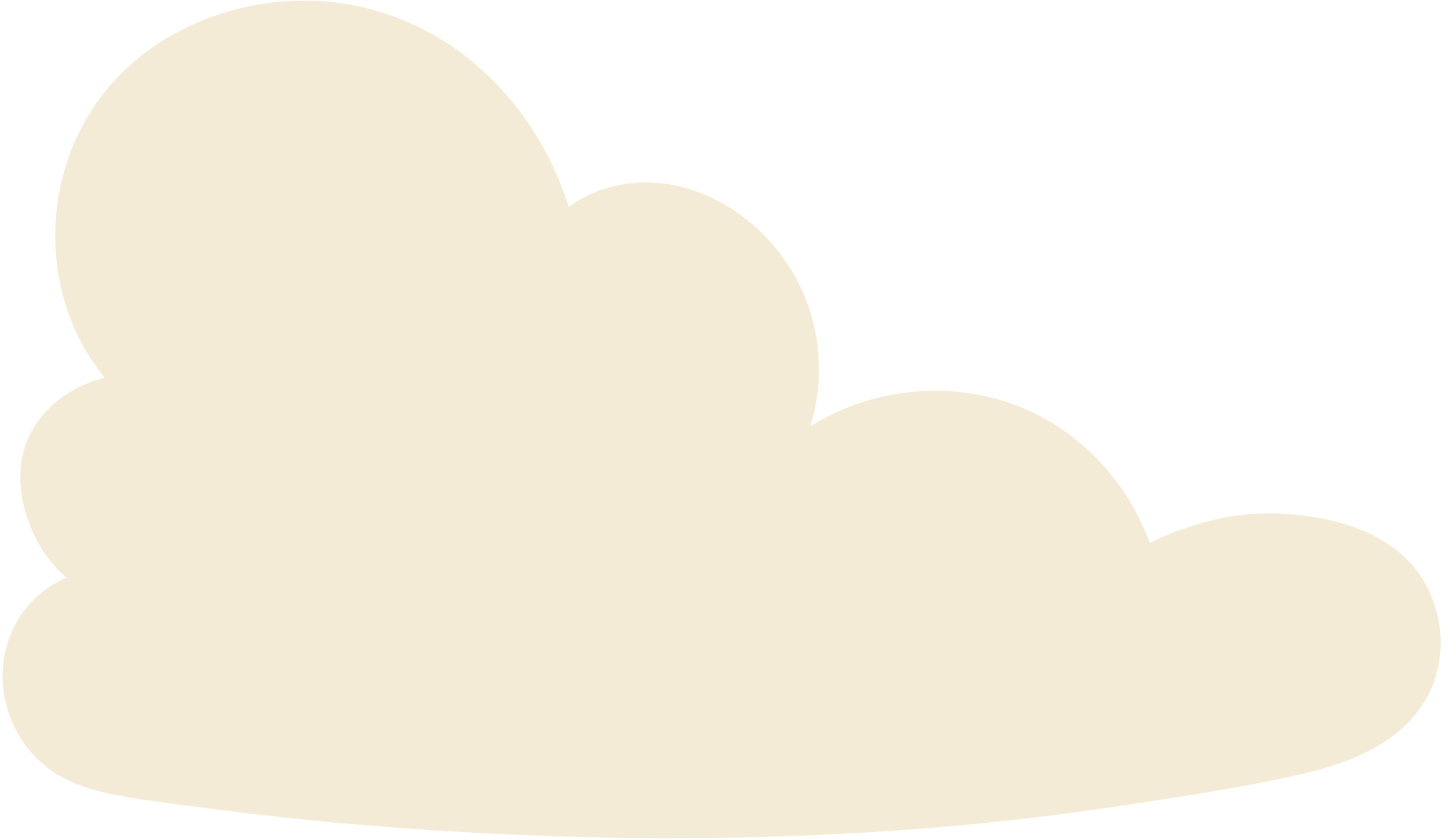 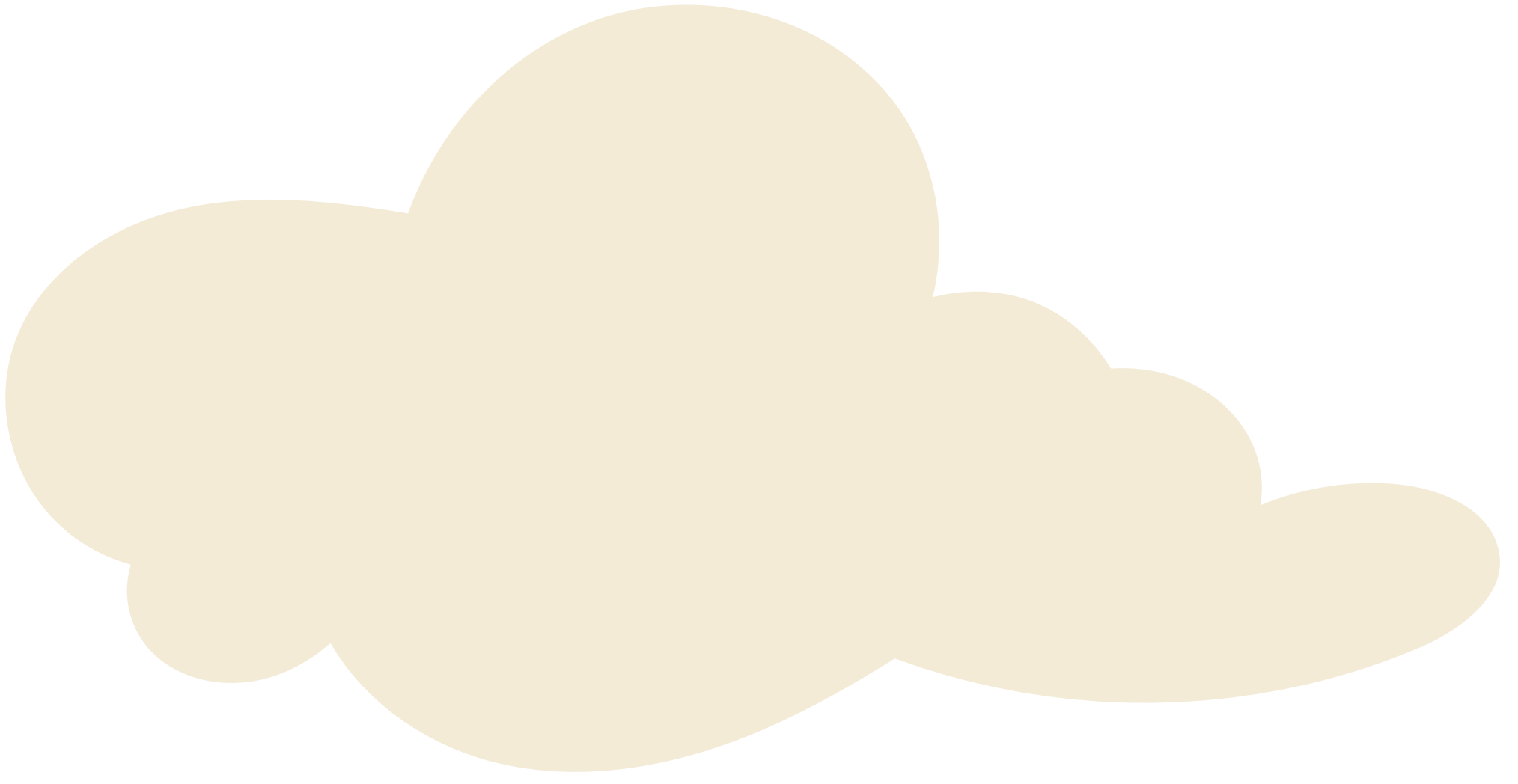 Listen and Point
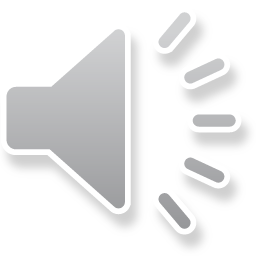 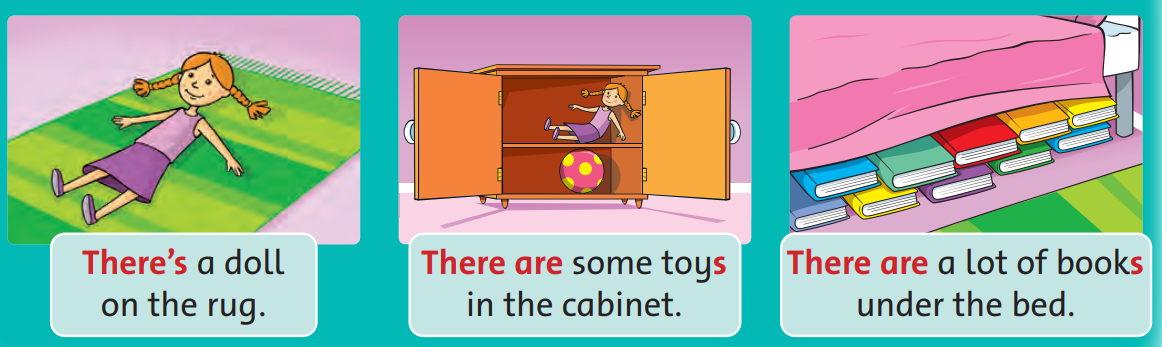 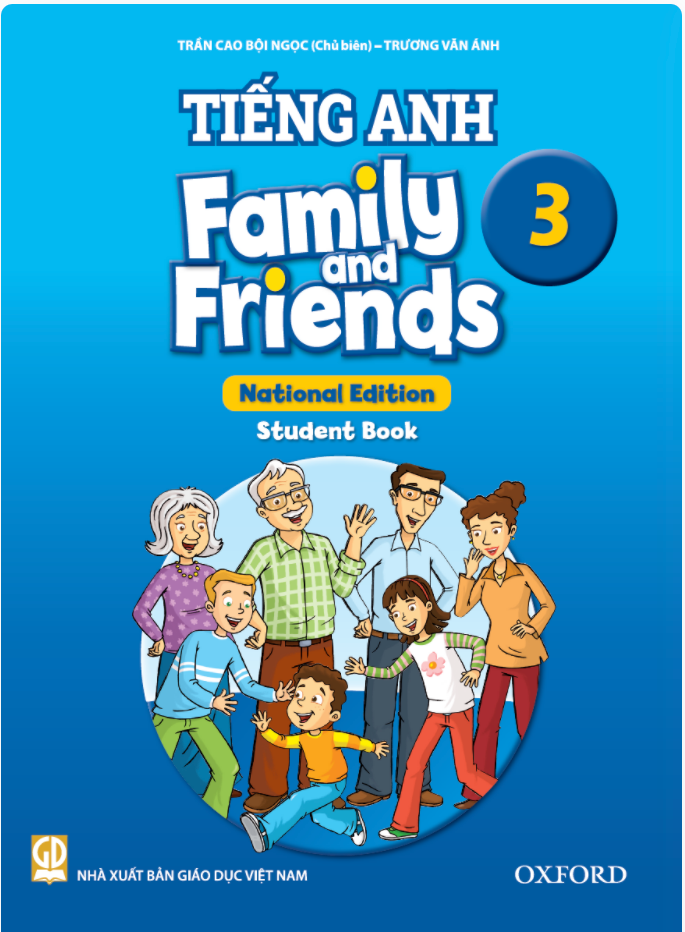 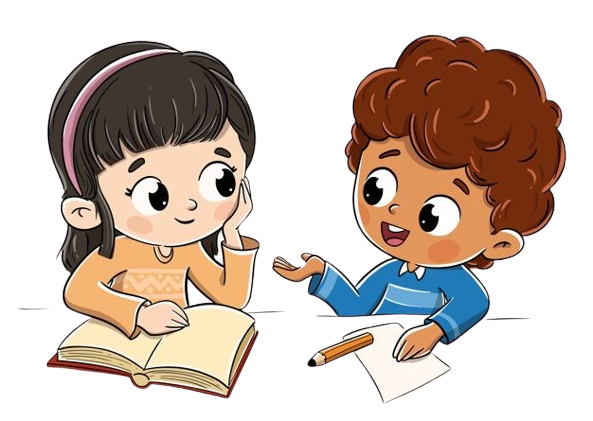 Work in groups
Role-Play
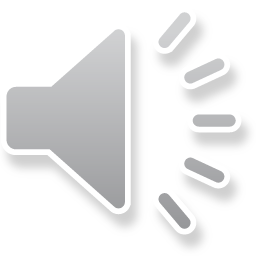 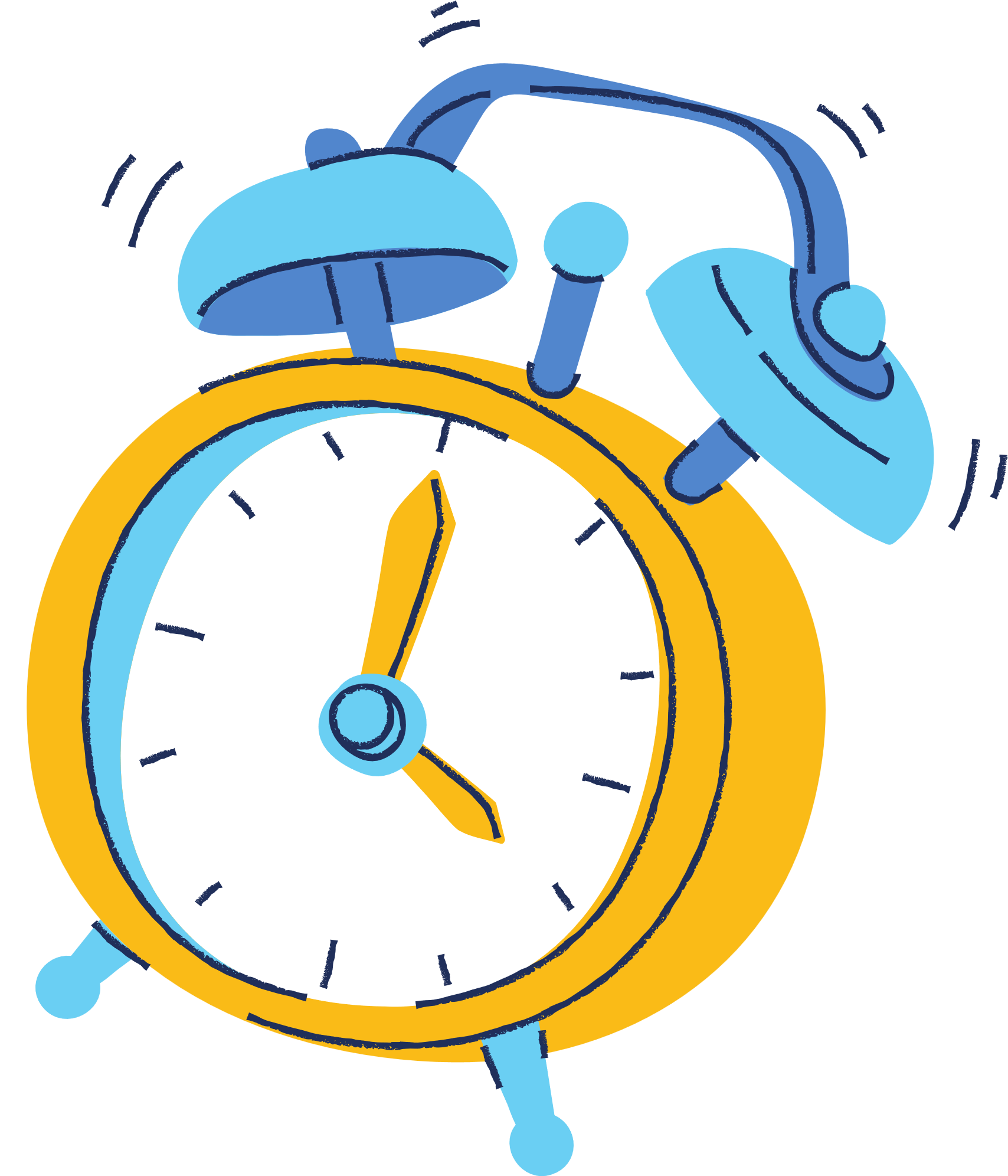 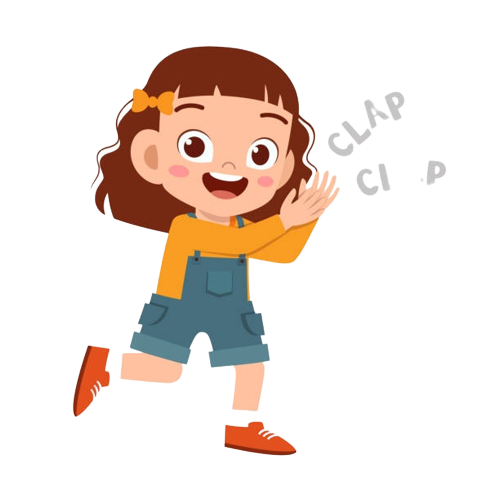 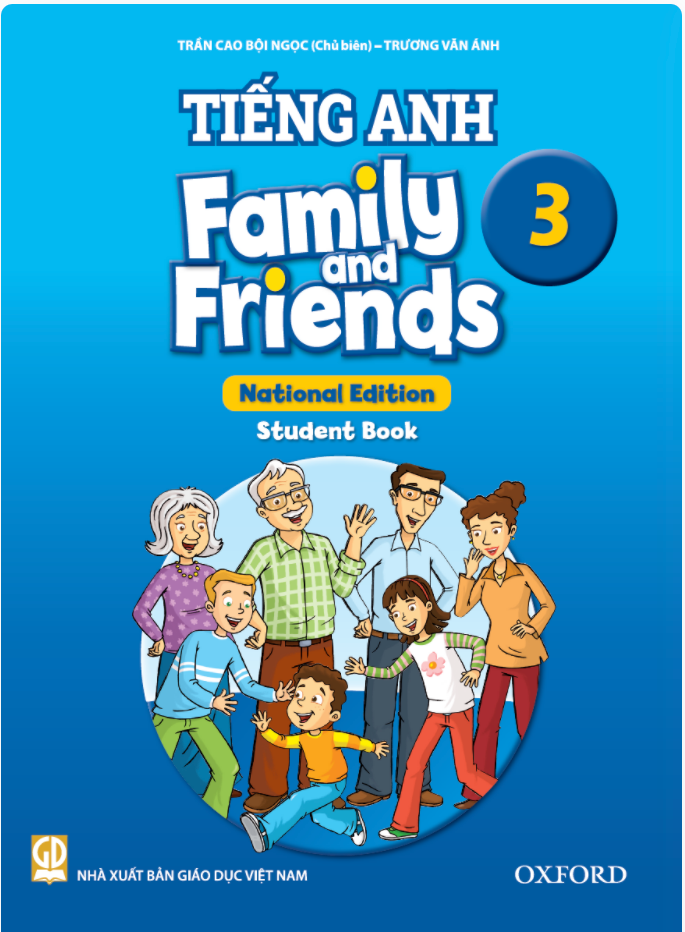 Good job!
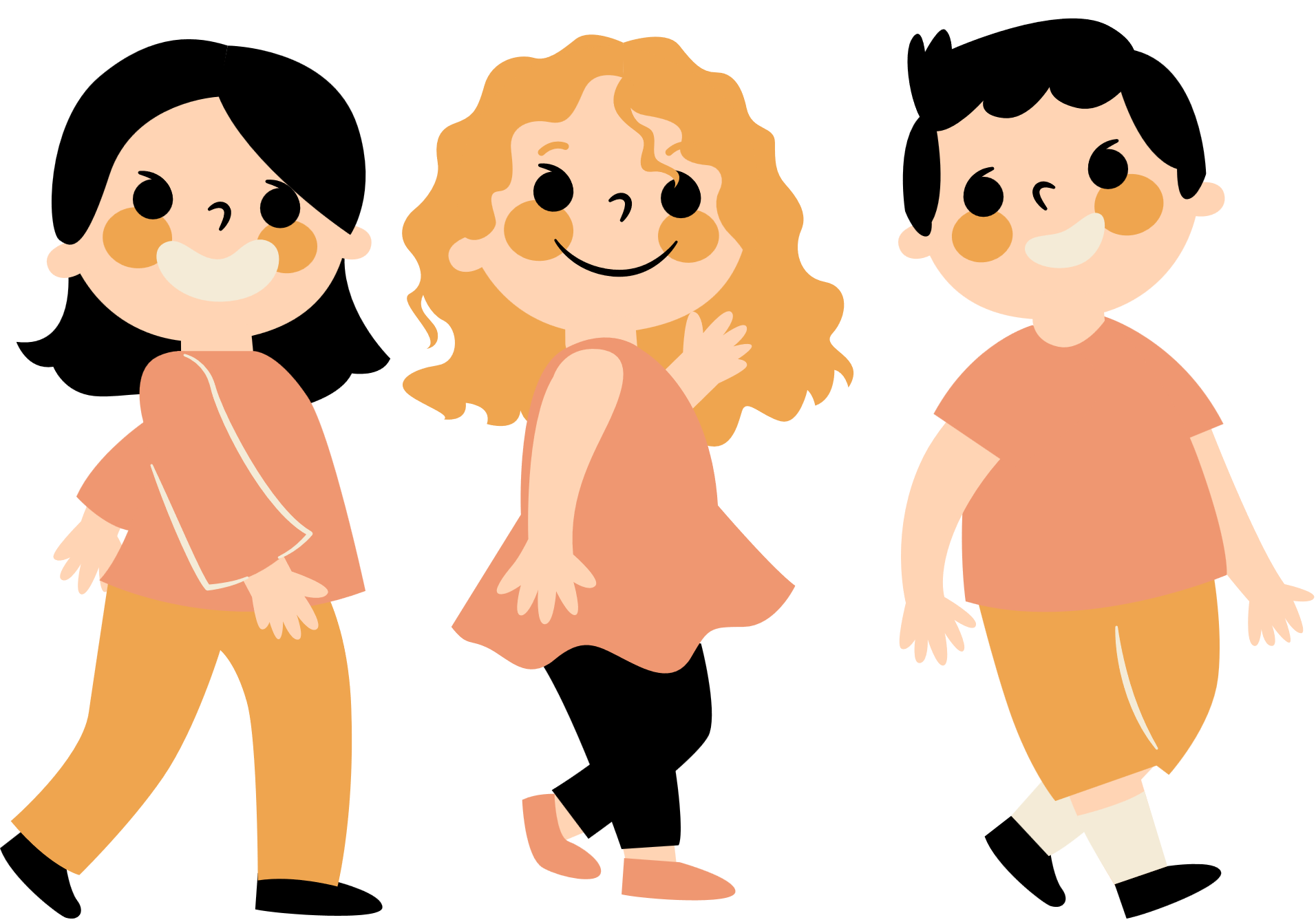 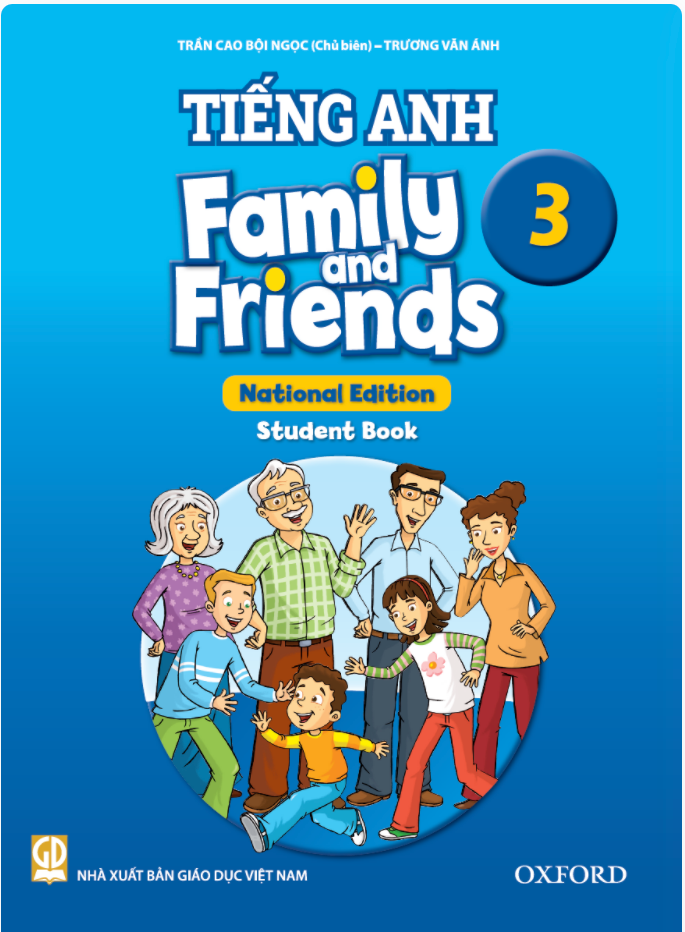 Look and Say
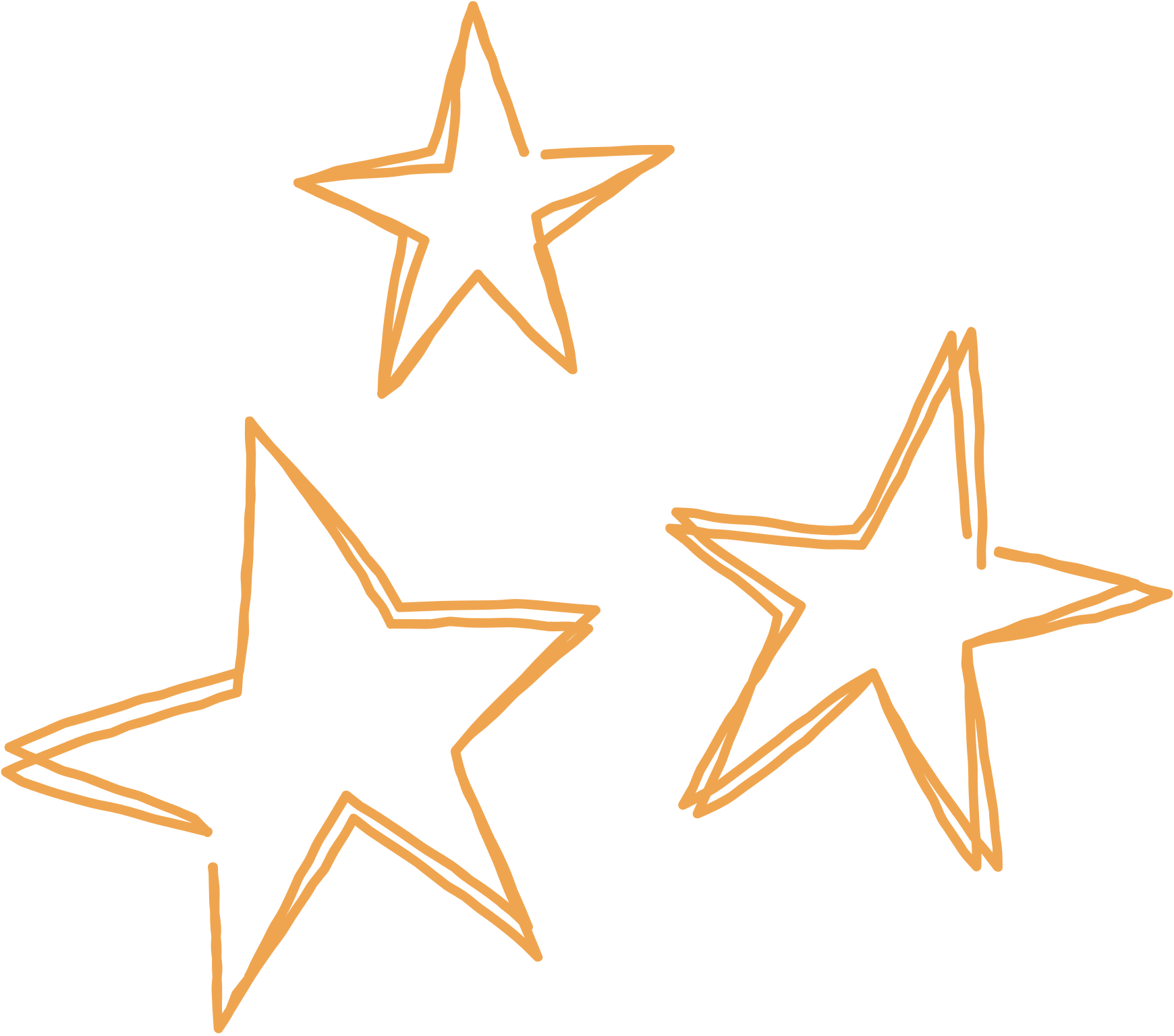 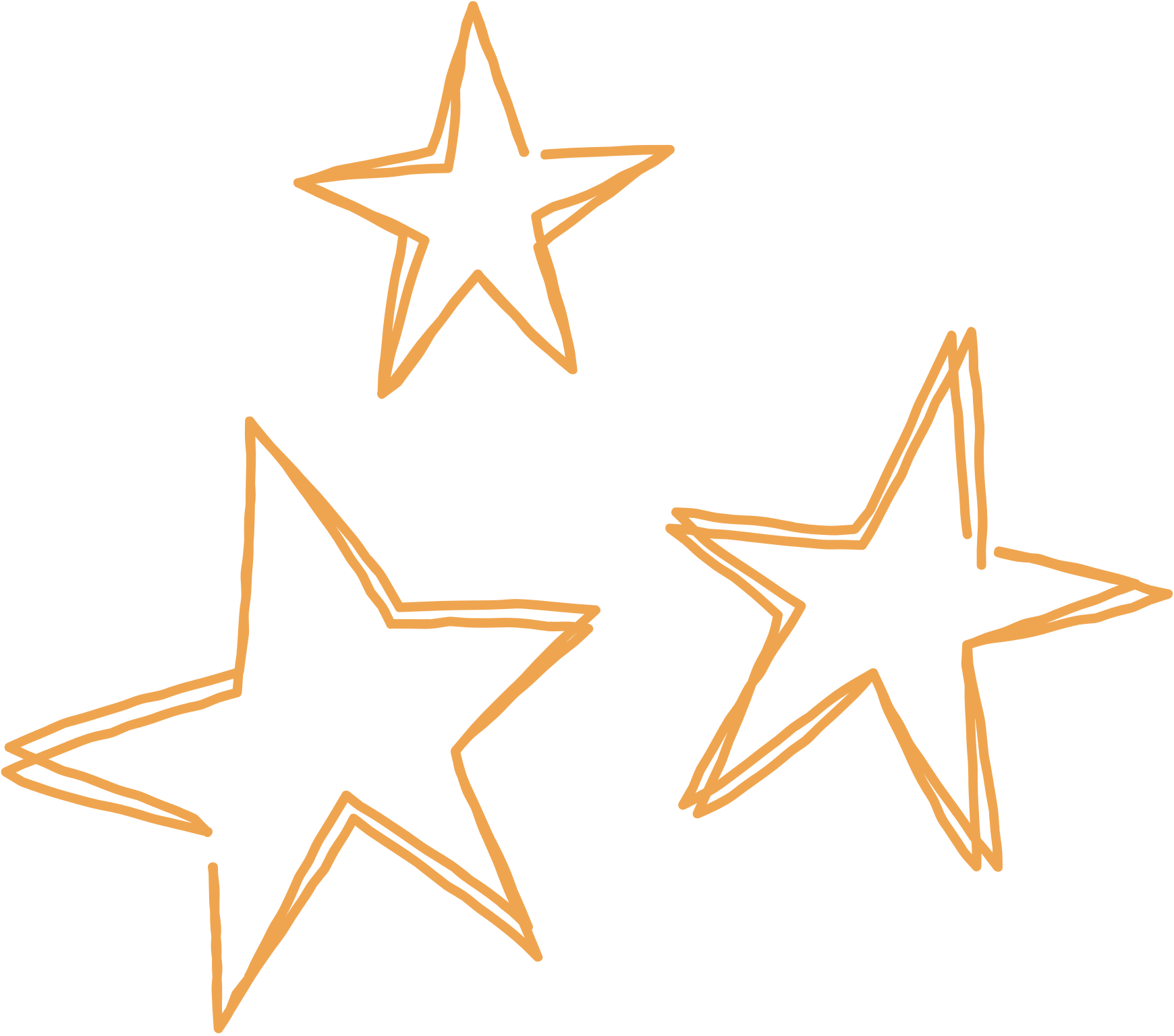 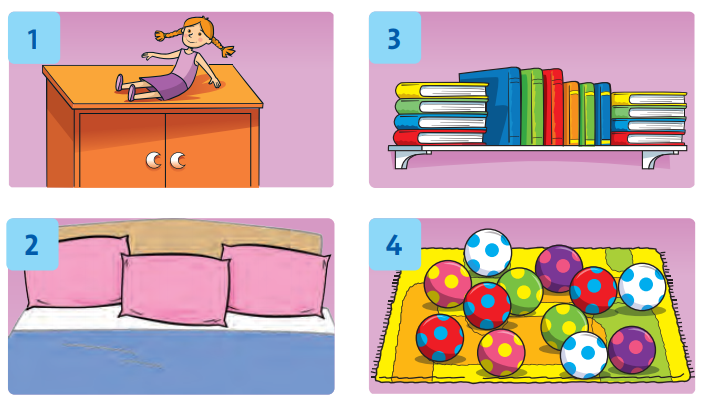 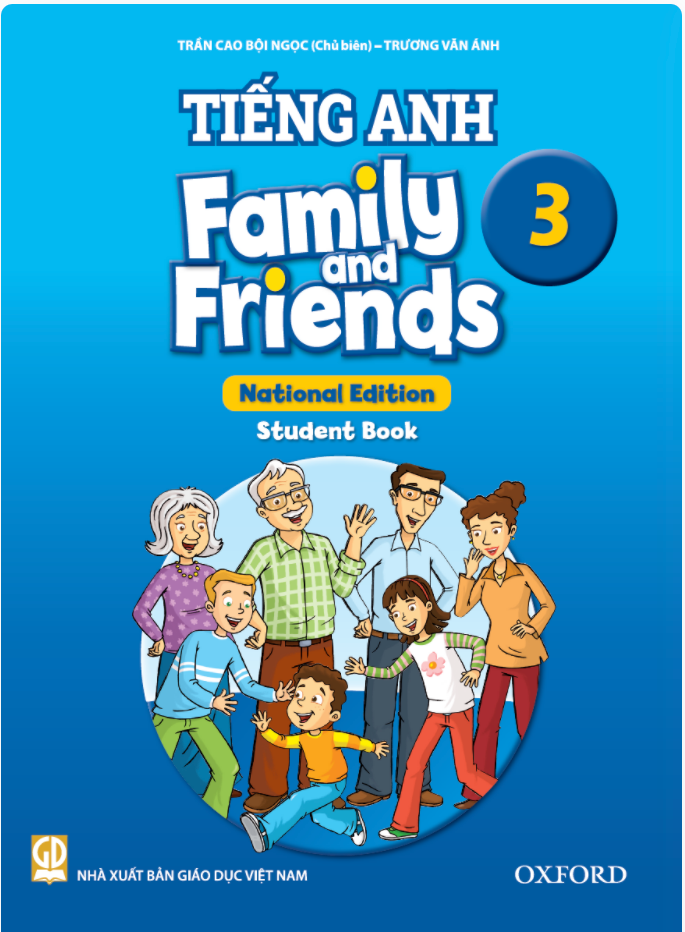 Look and Say
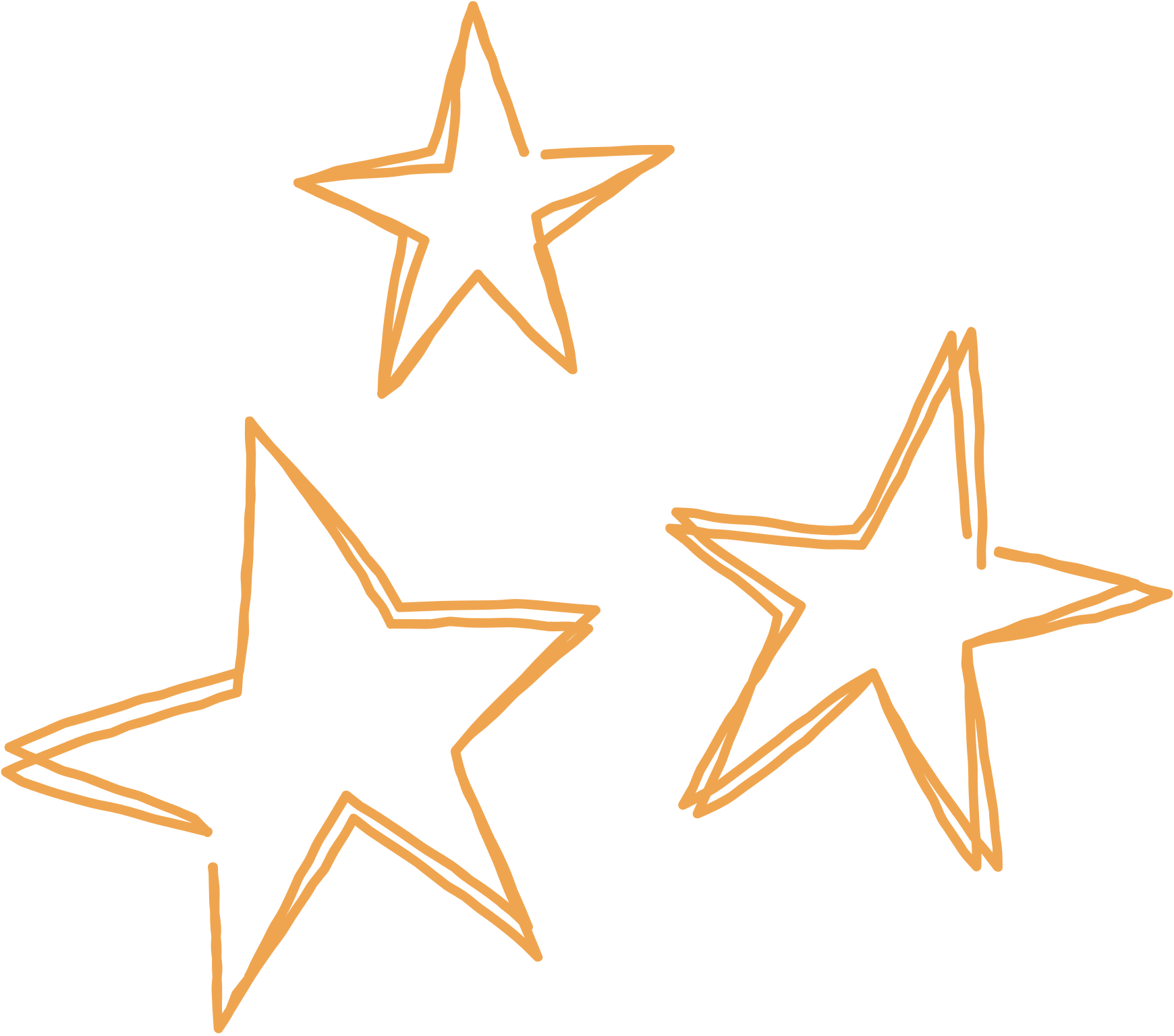 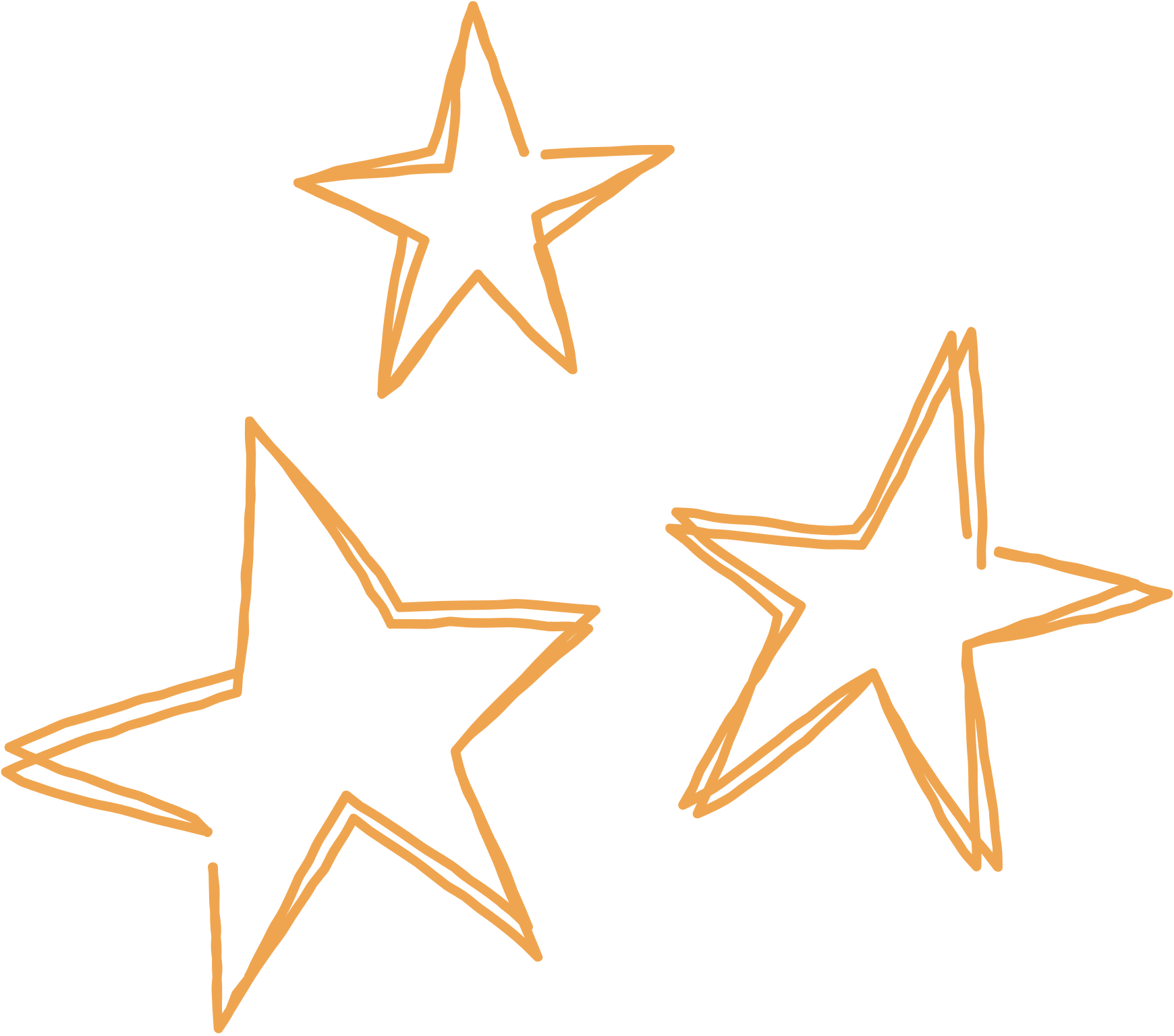 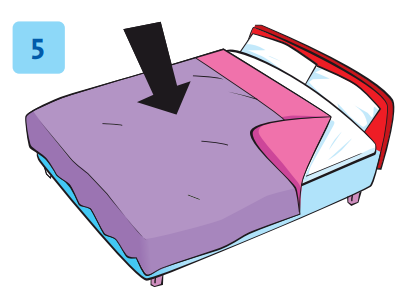 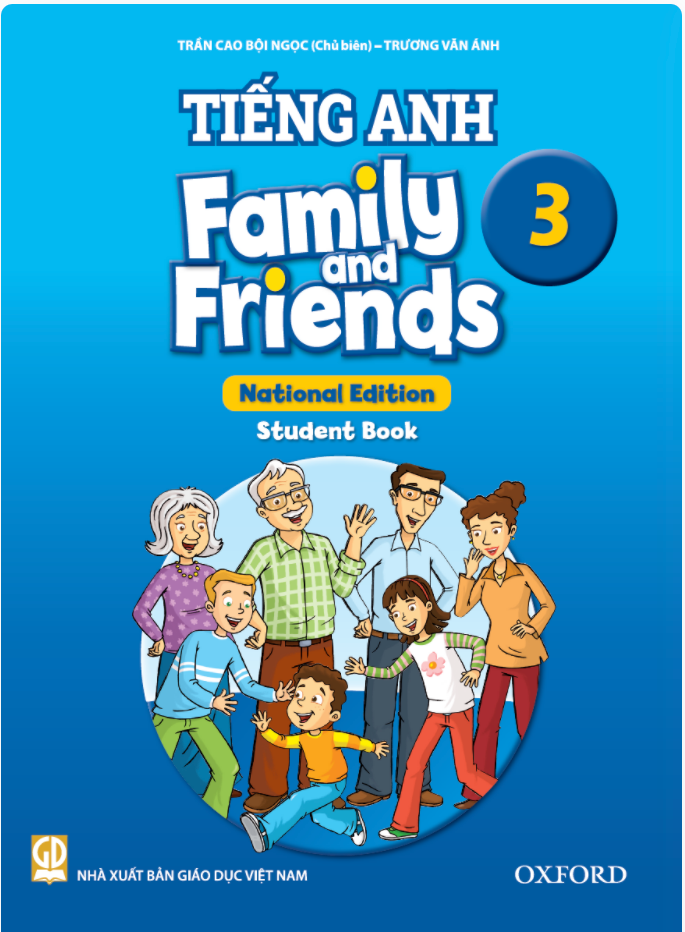 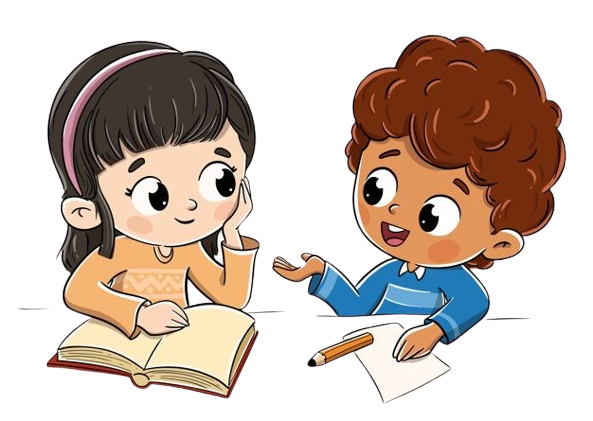 Work in groups
Role-Play
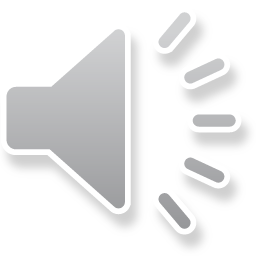 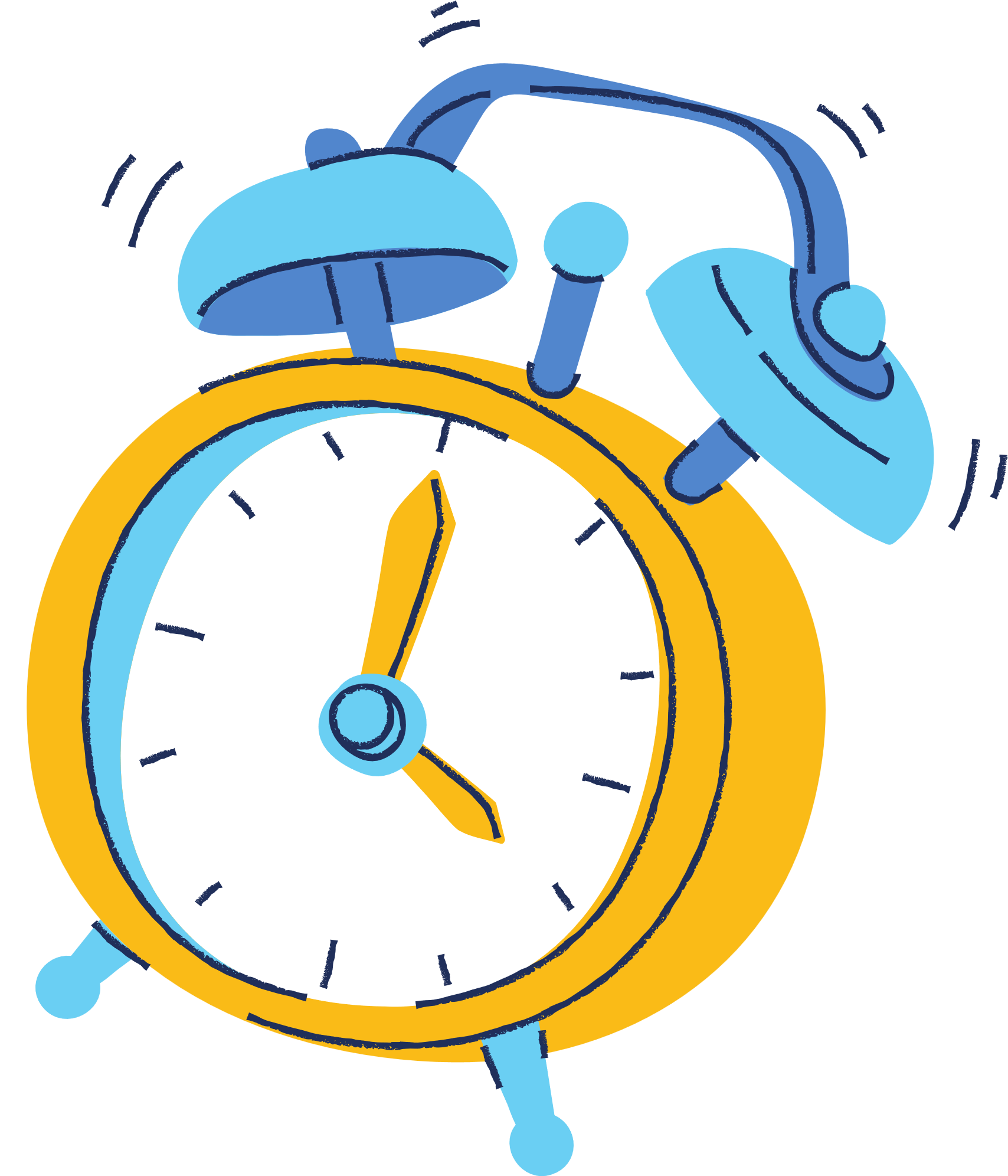 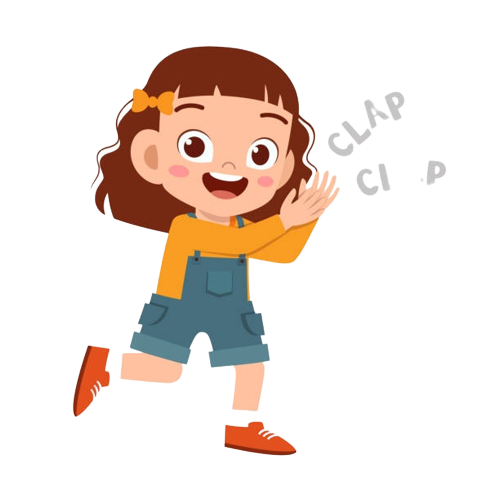 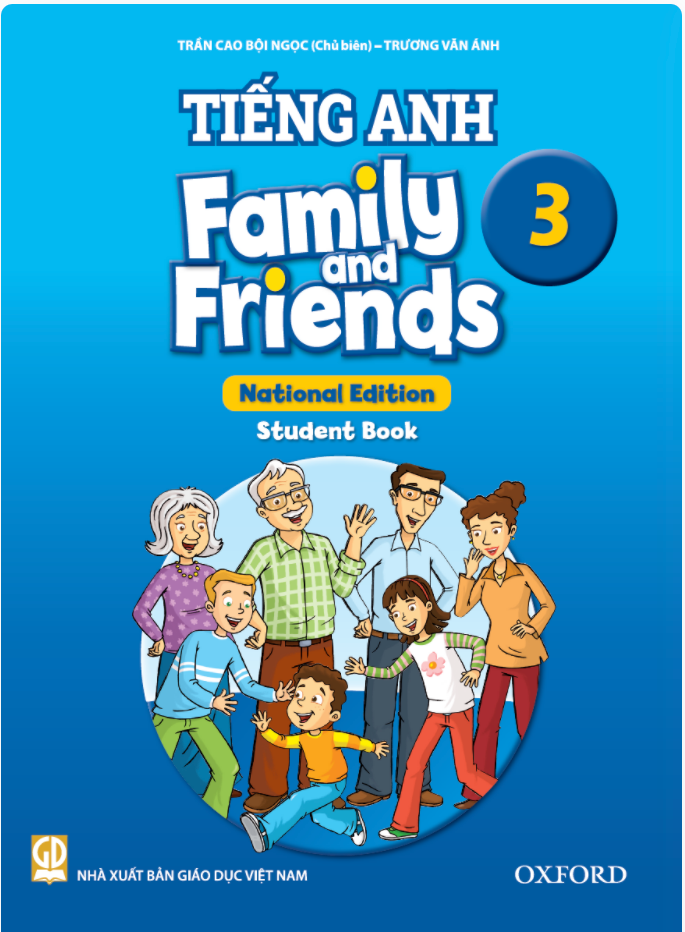 Good job!
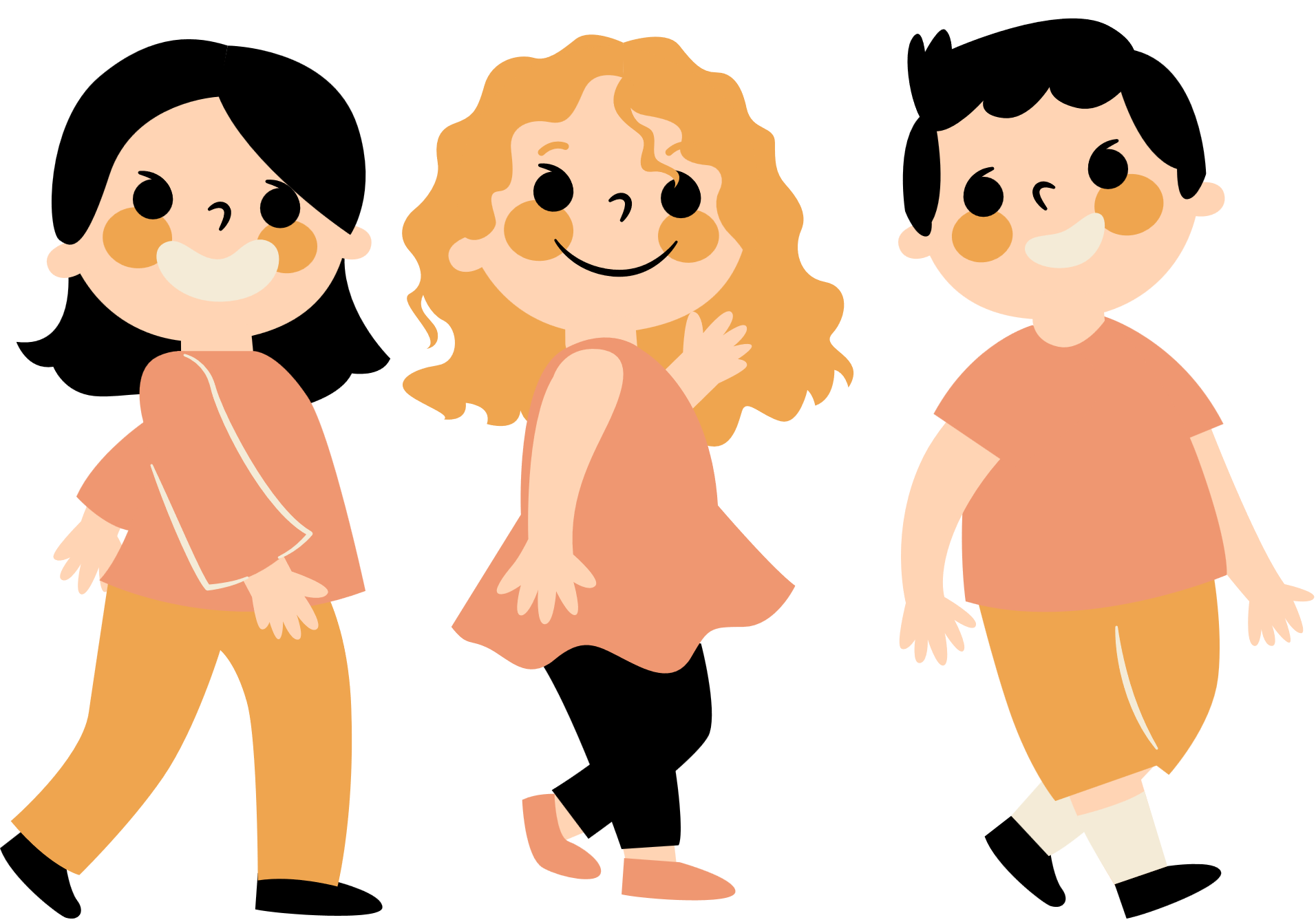 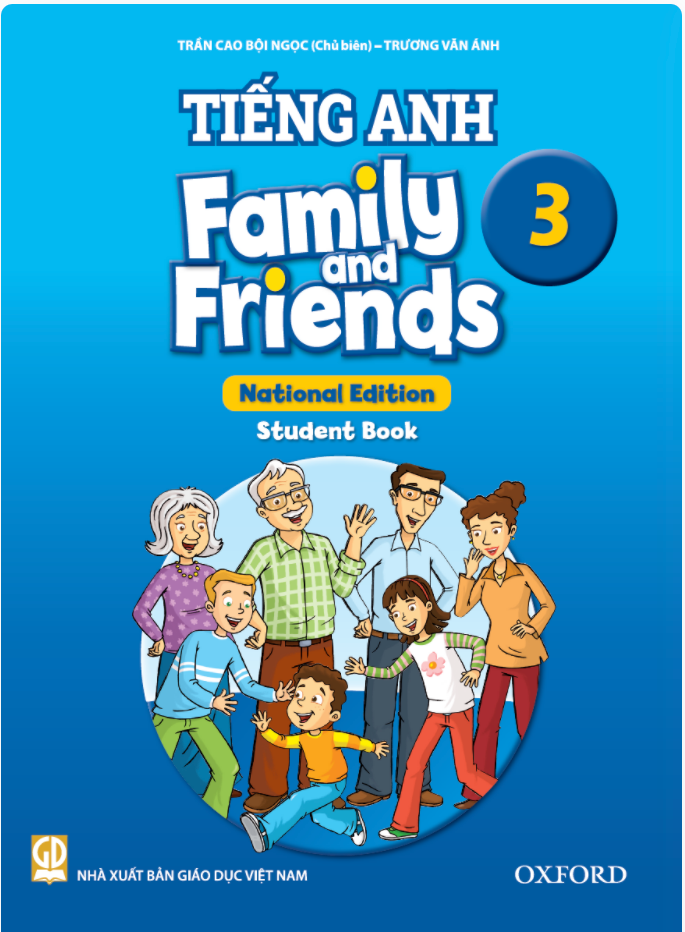 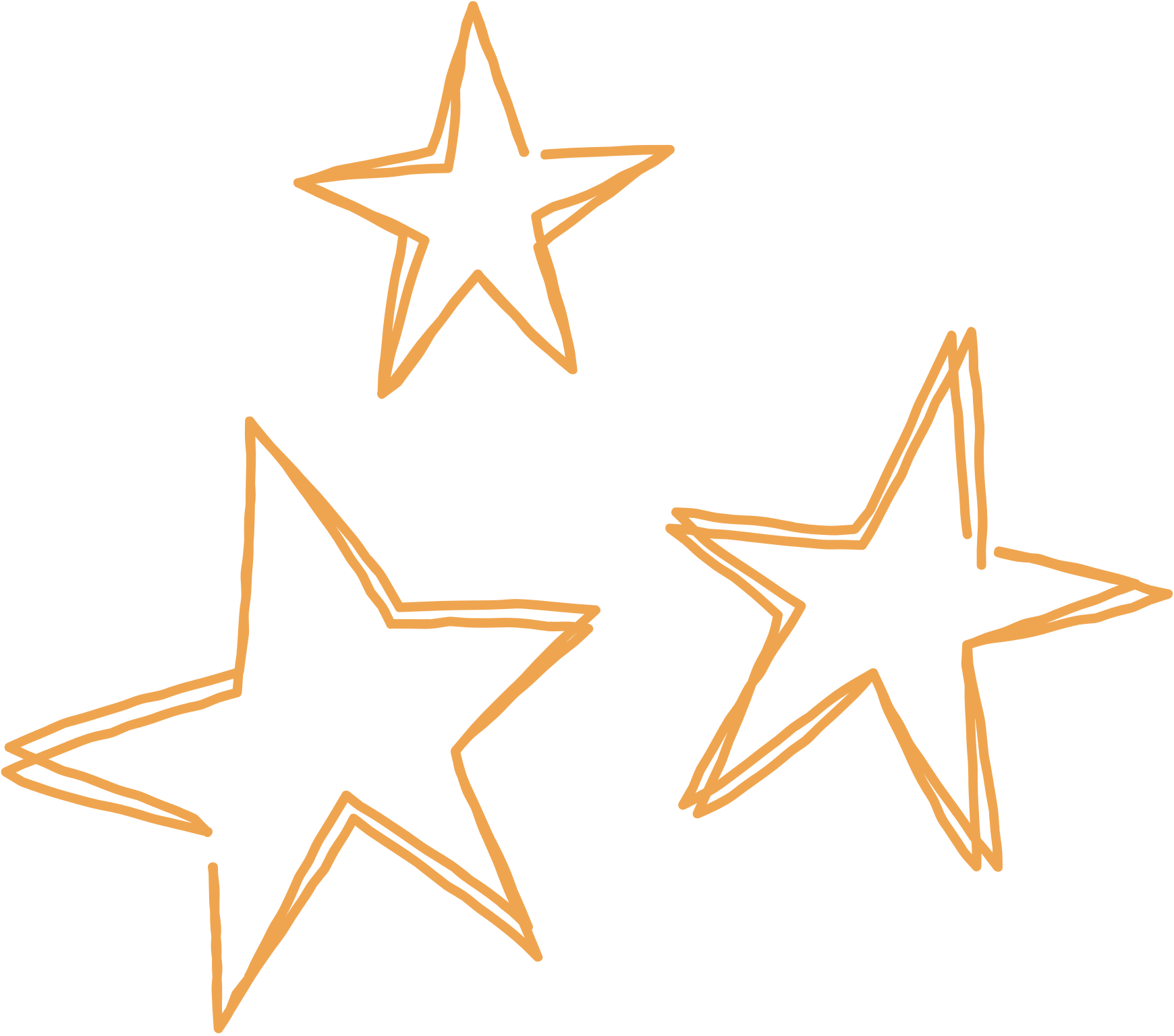 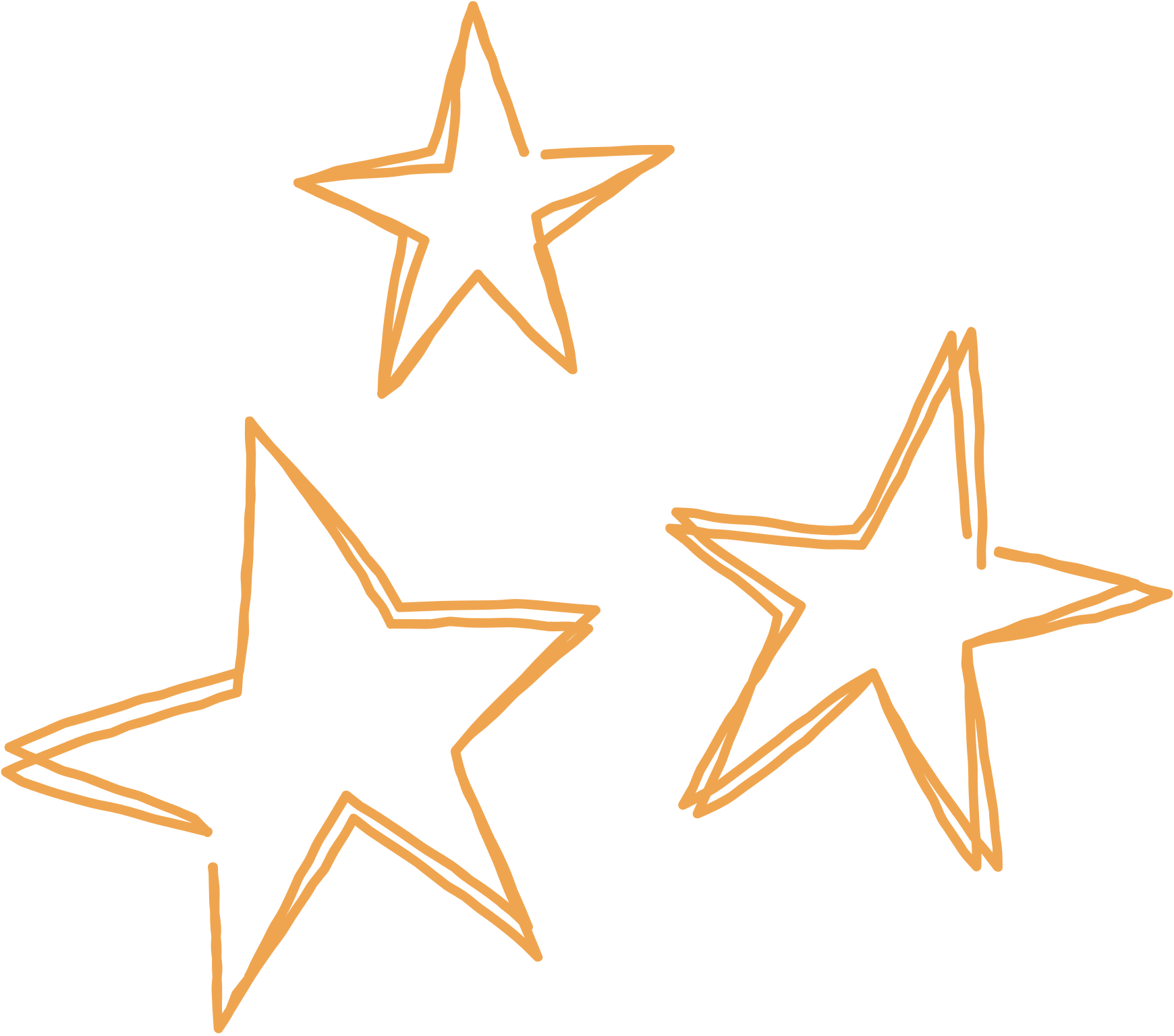 Look and Write
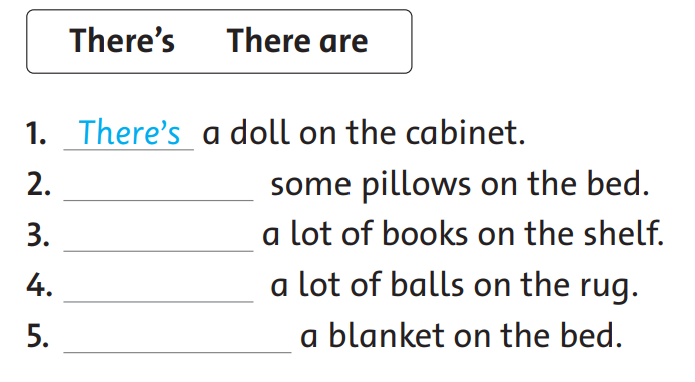 There are
There are
There are
There’s
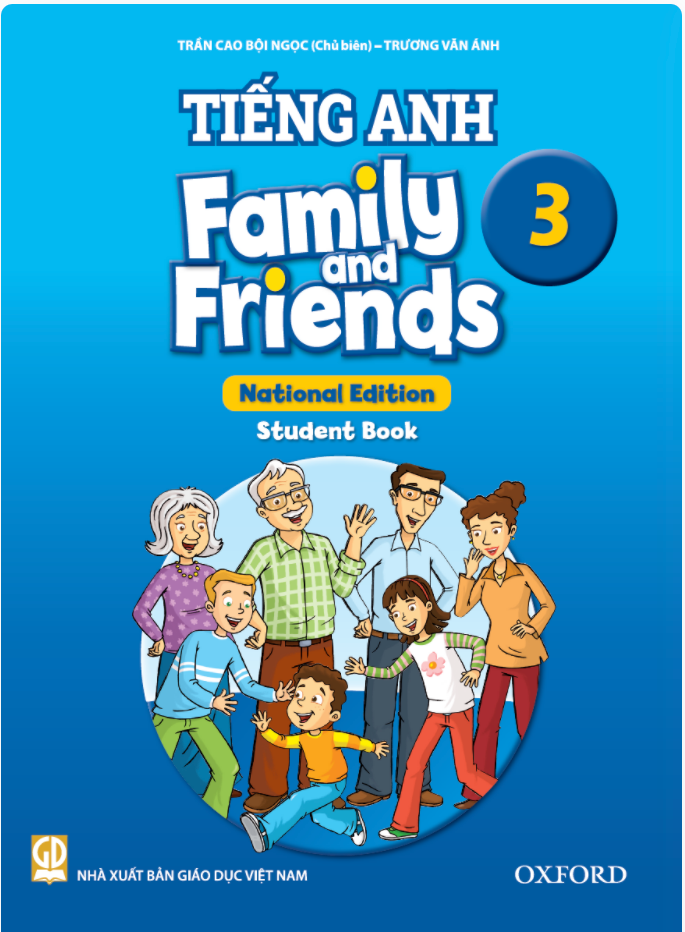 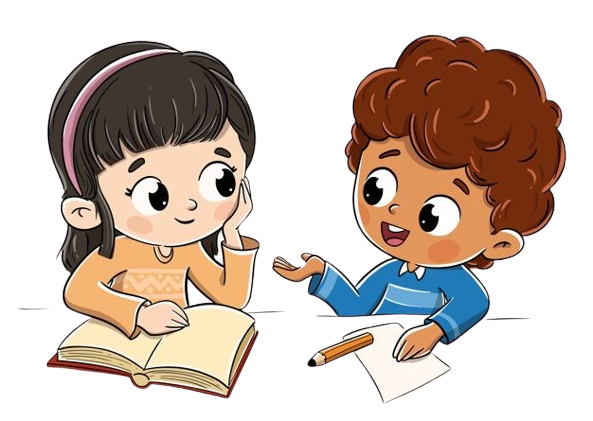 Work in groups
Role-Play
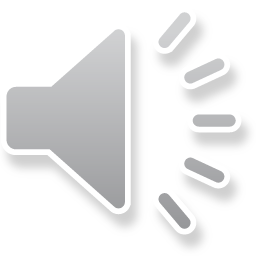 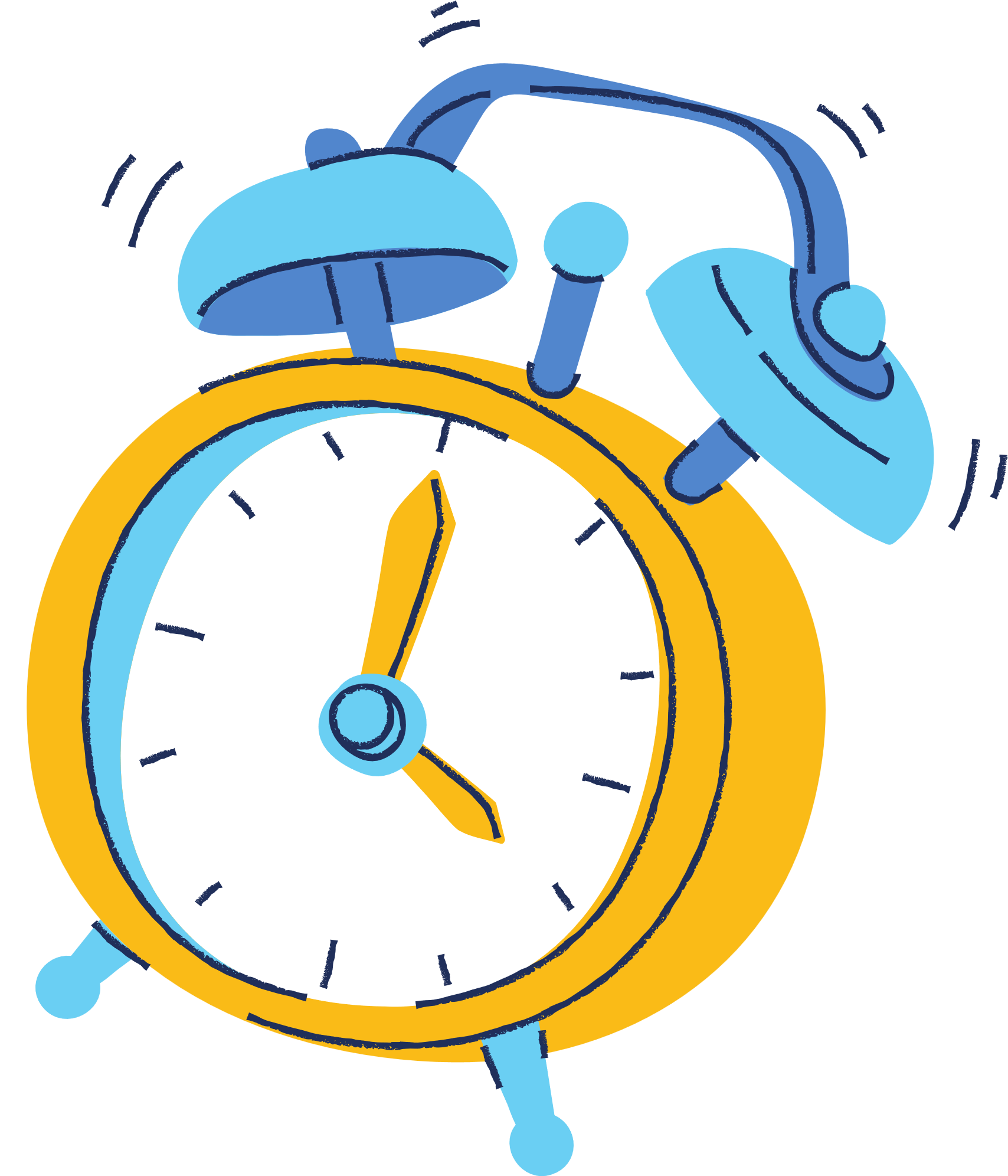 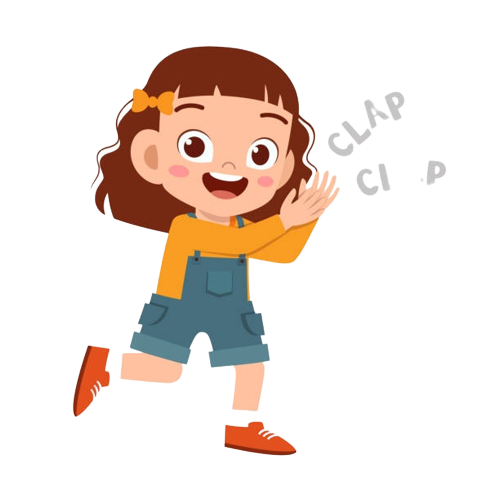 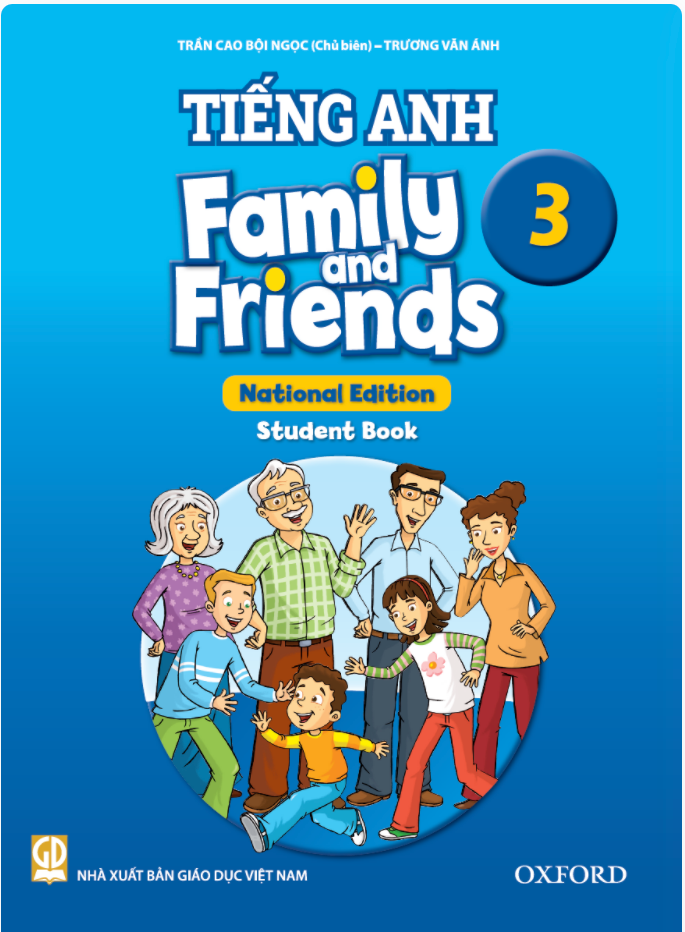 Good job!
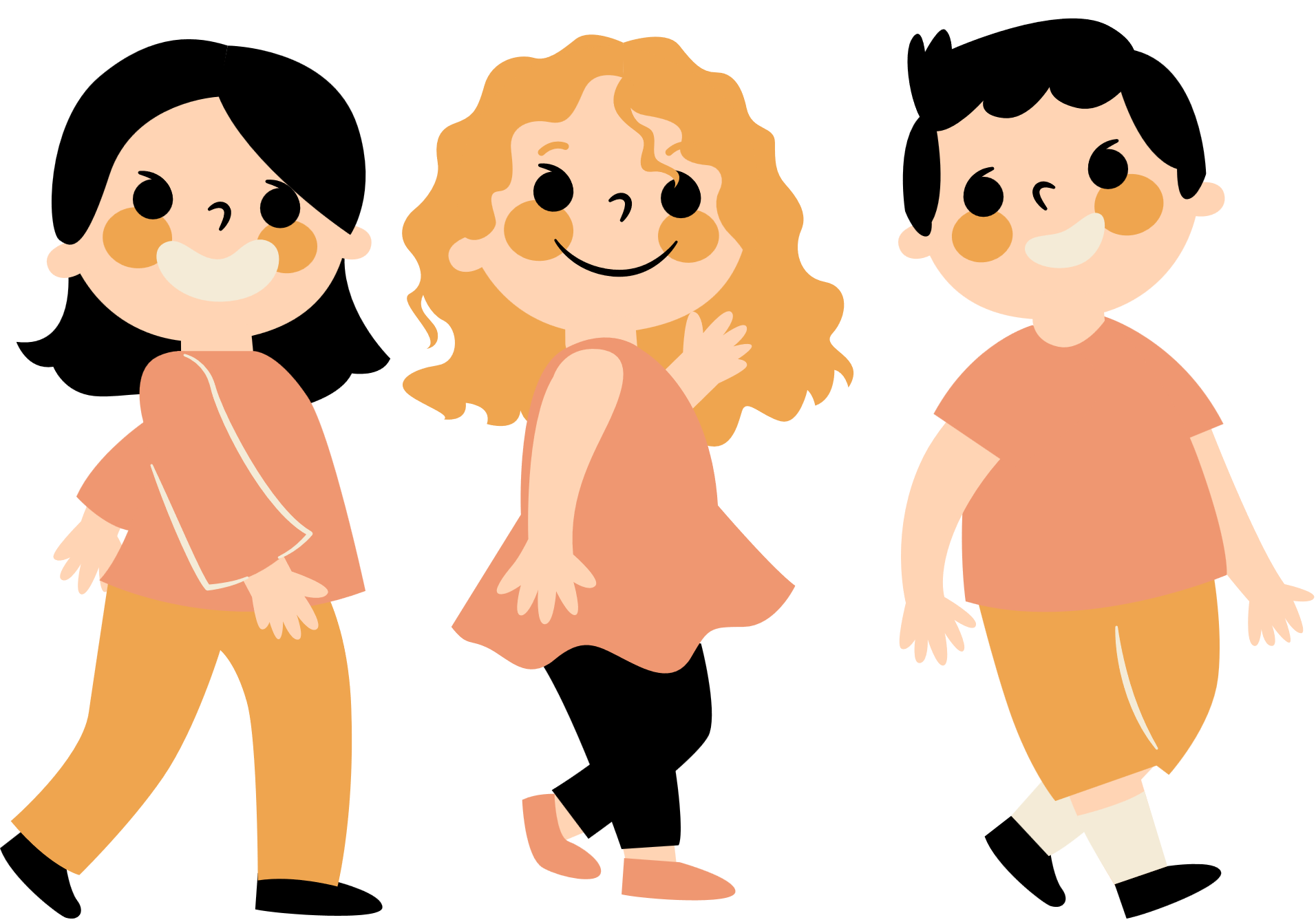 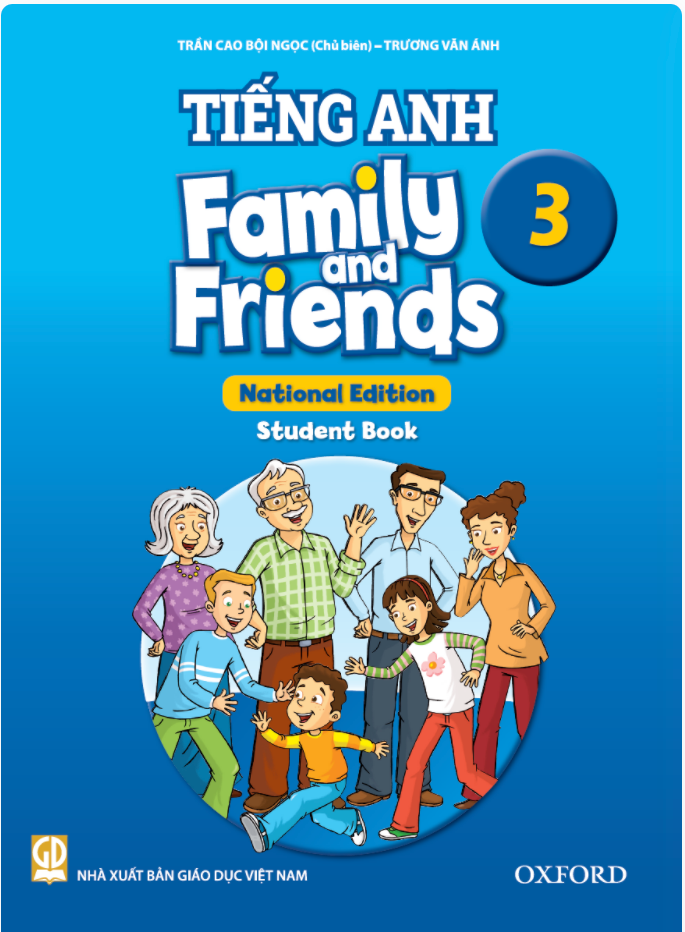 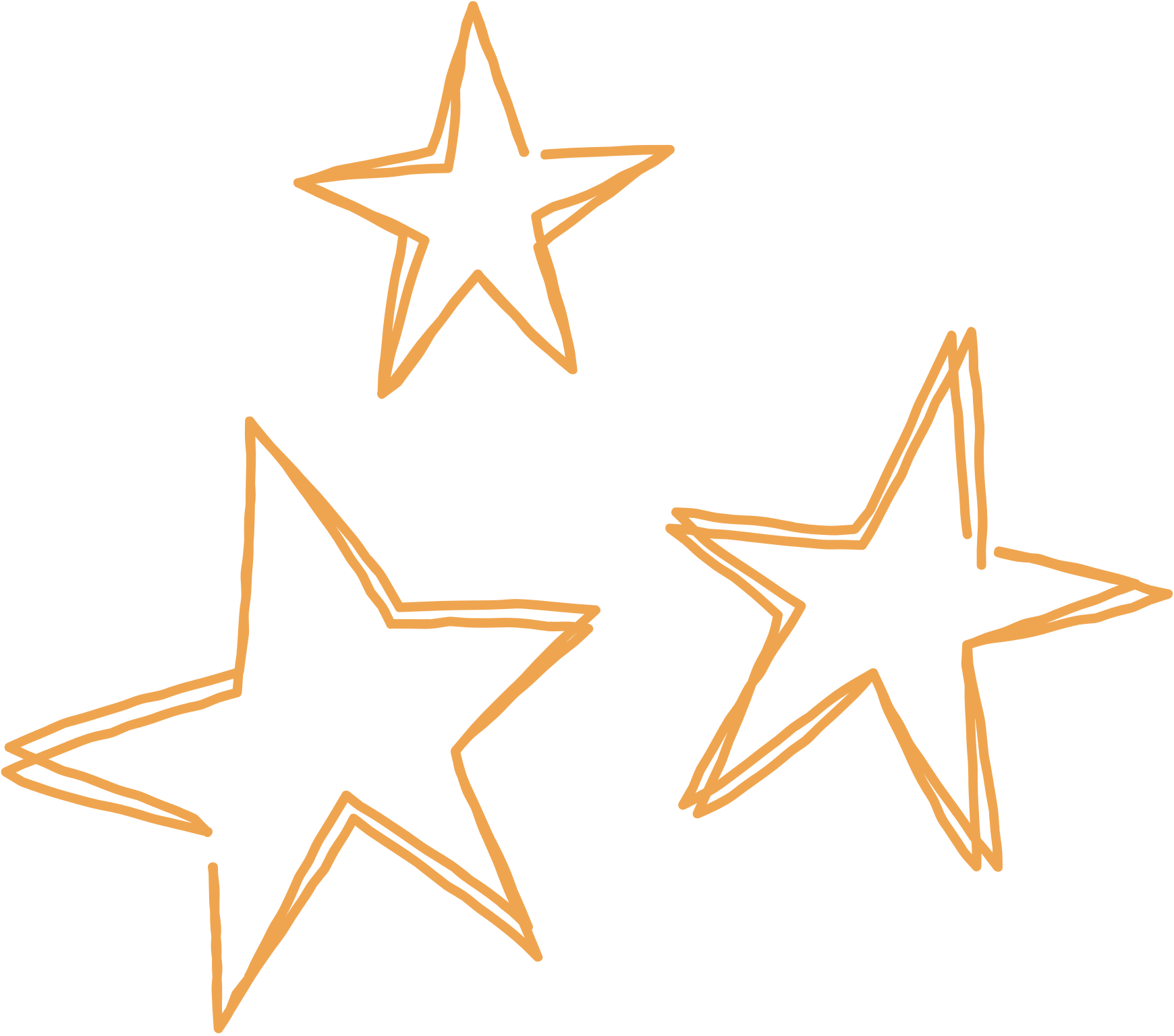 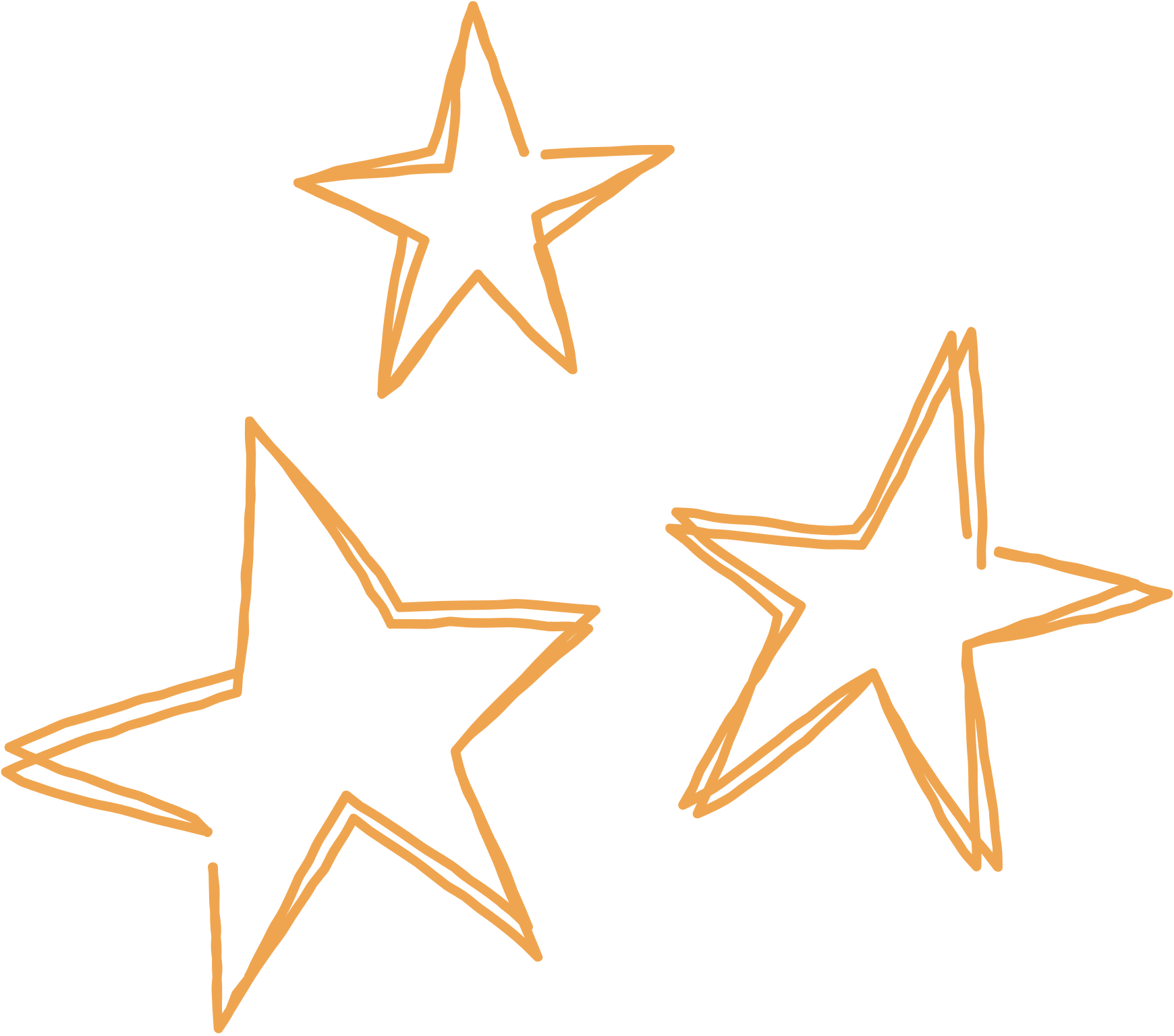 Game
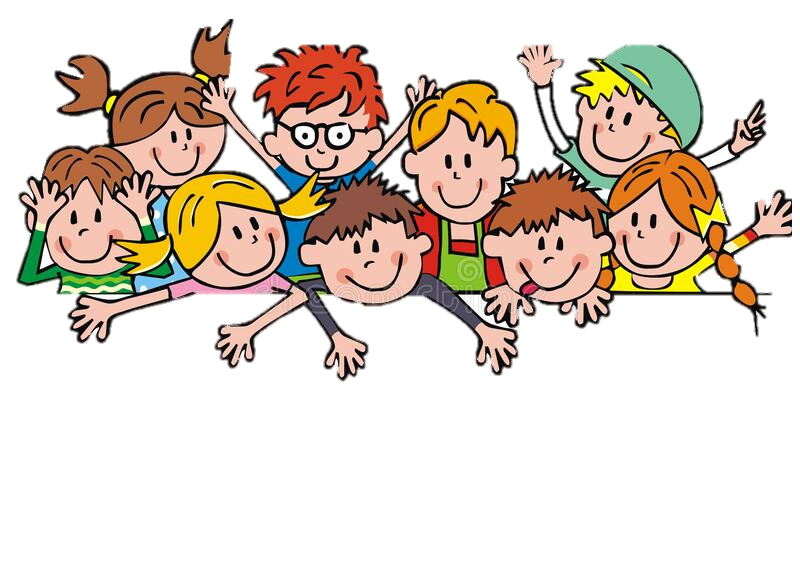 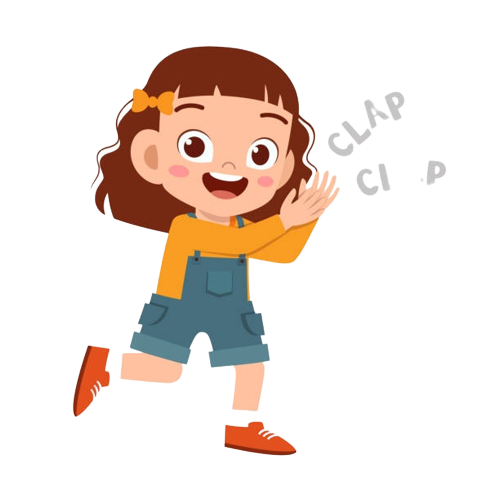 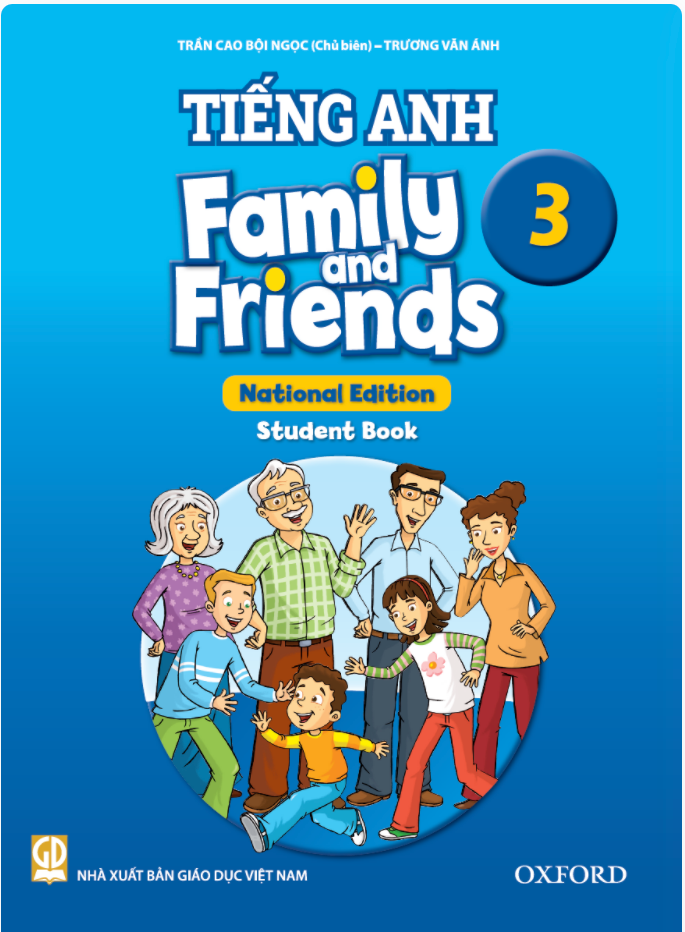 Good job!
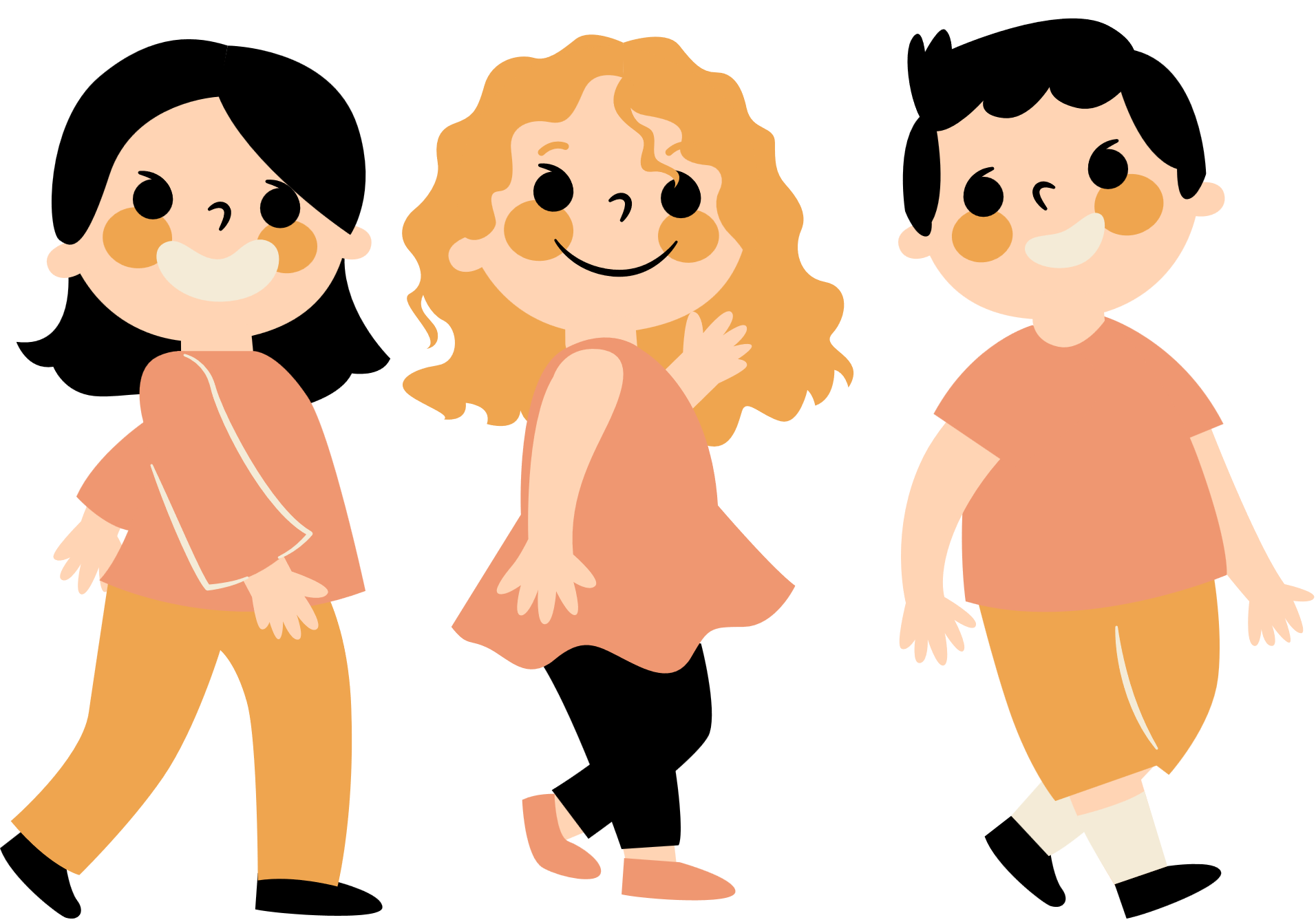 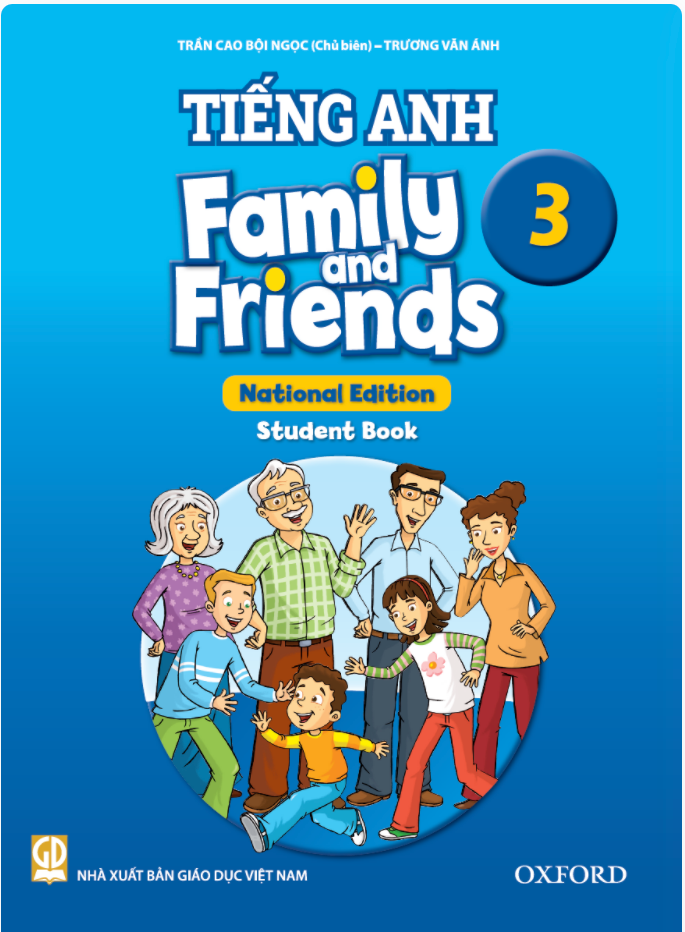 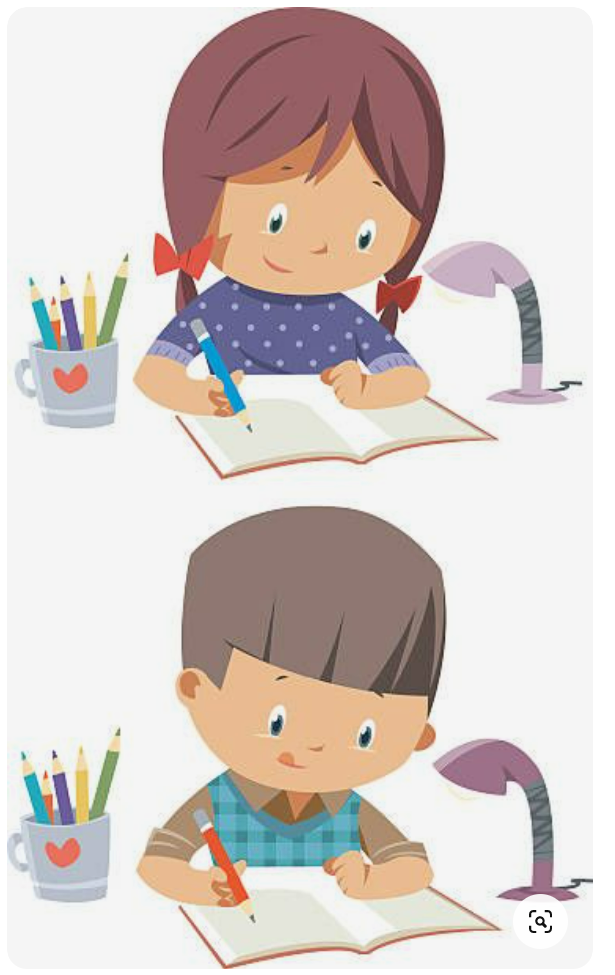 Homework
Thank You
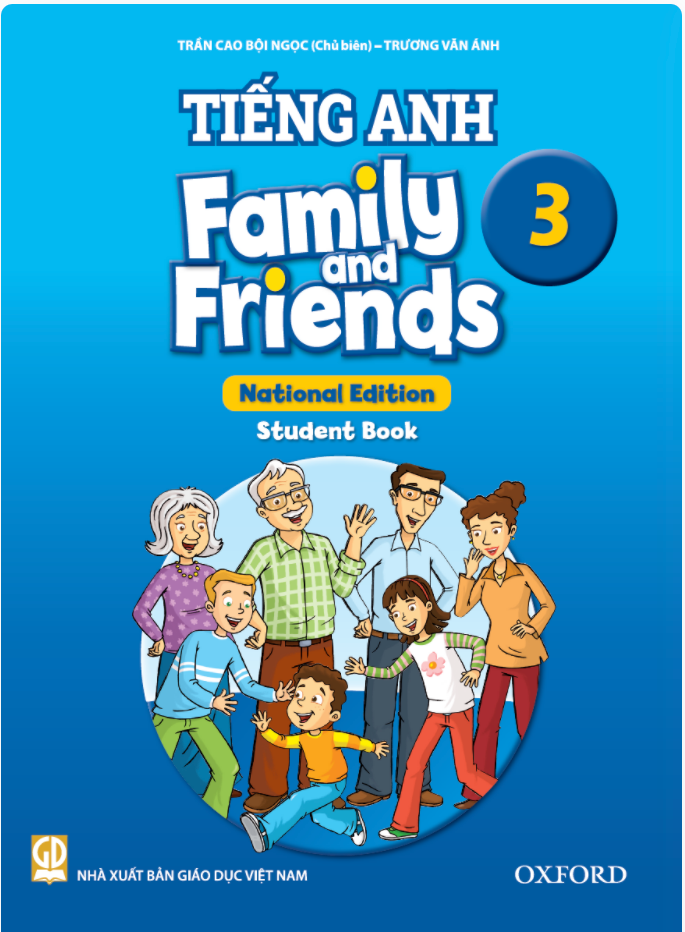 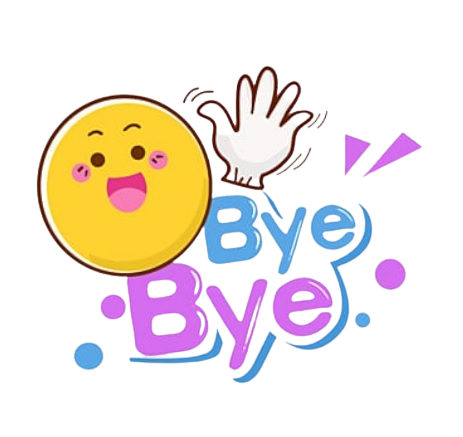 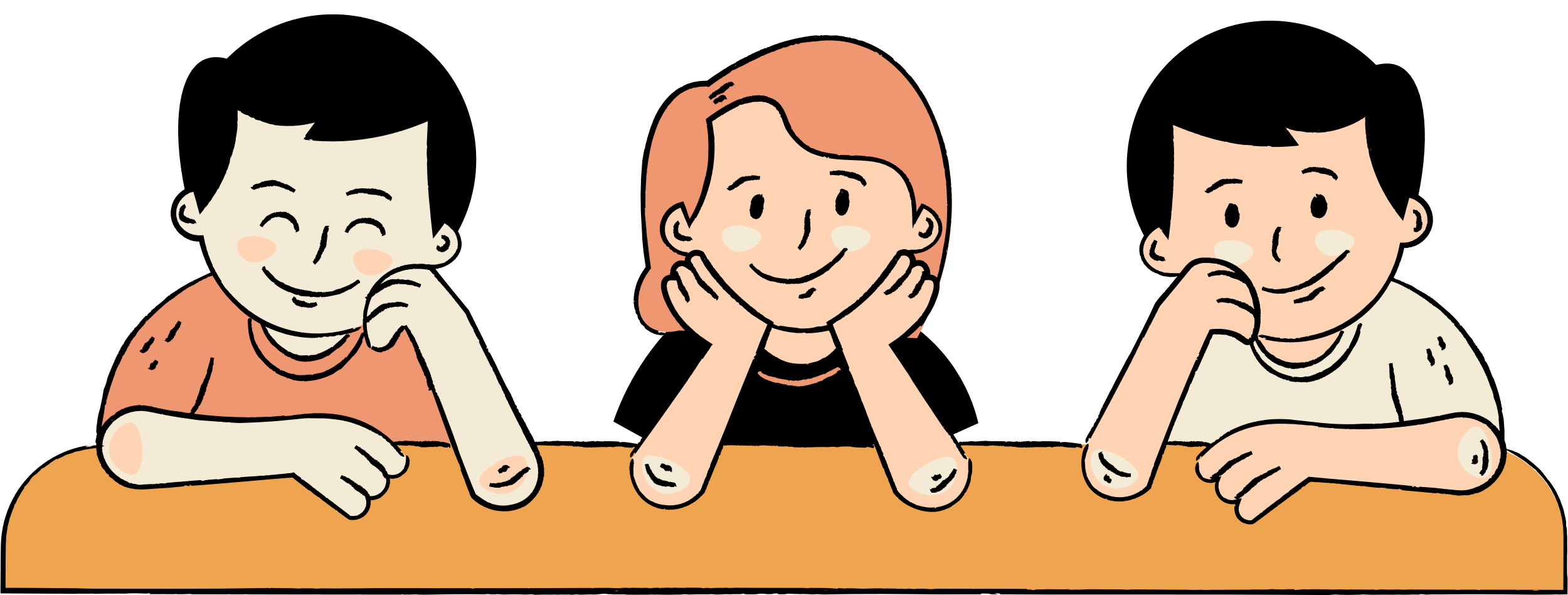